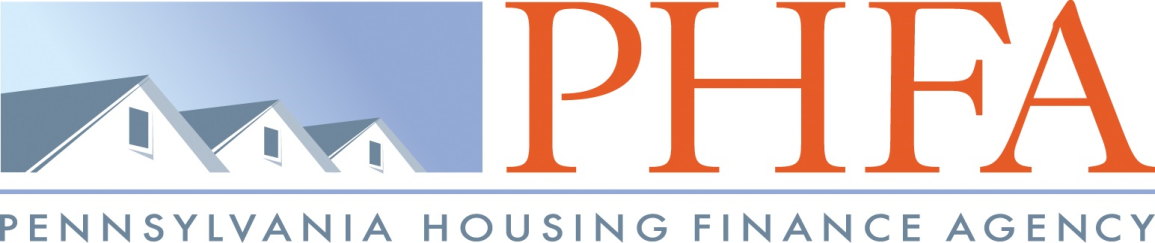 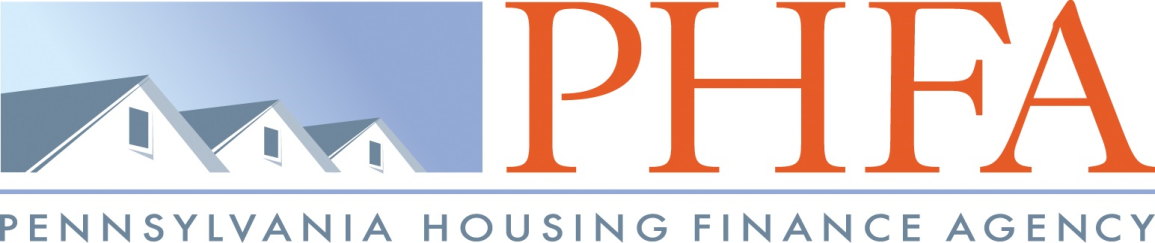 Building Your Financial House
WELCOME
[Speaker Notes: Good afternoon everyone!

Thank you for joining us as we discuss Creating a Financial Resource Center on-site, at you development or agency.

We hope this presentation will help you bring vetted, unbiased financial education resources to your residents or clients that they can use right now.

So let’s get started.]
Housekeeping
Please mute your phone or computer to eliminate background noise.
To maximize bandwidth:
(Turn camera off)
Close unused apps or webpages
Please raise hand or use chat feature for questions.
[Speaker Notes: Good afternoon everyone!

Thank you for joining us as we discuss Creating a Financial Resource Center on-site, at you development or agency.

We hope this presentation will help you bring vetted, unbiased financial education resources to your residents or clients that they can use right now.

So let’s get started.]
Prior to Today’s Session
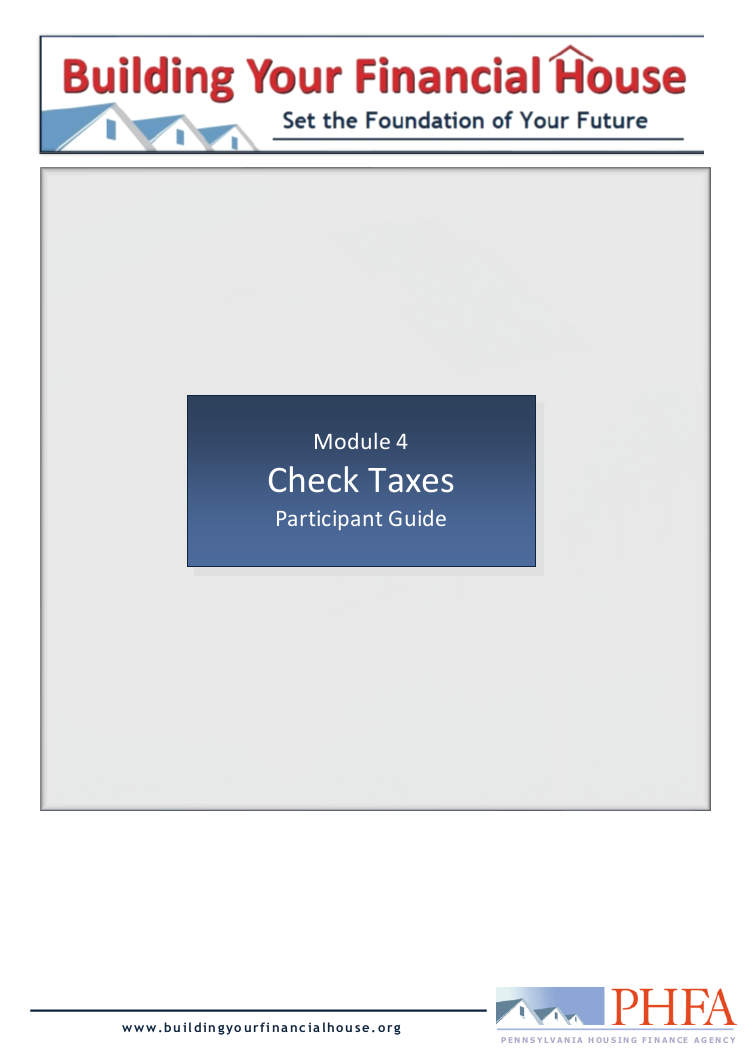 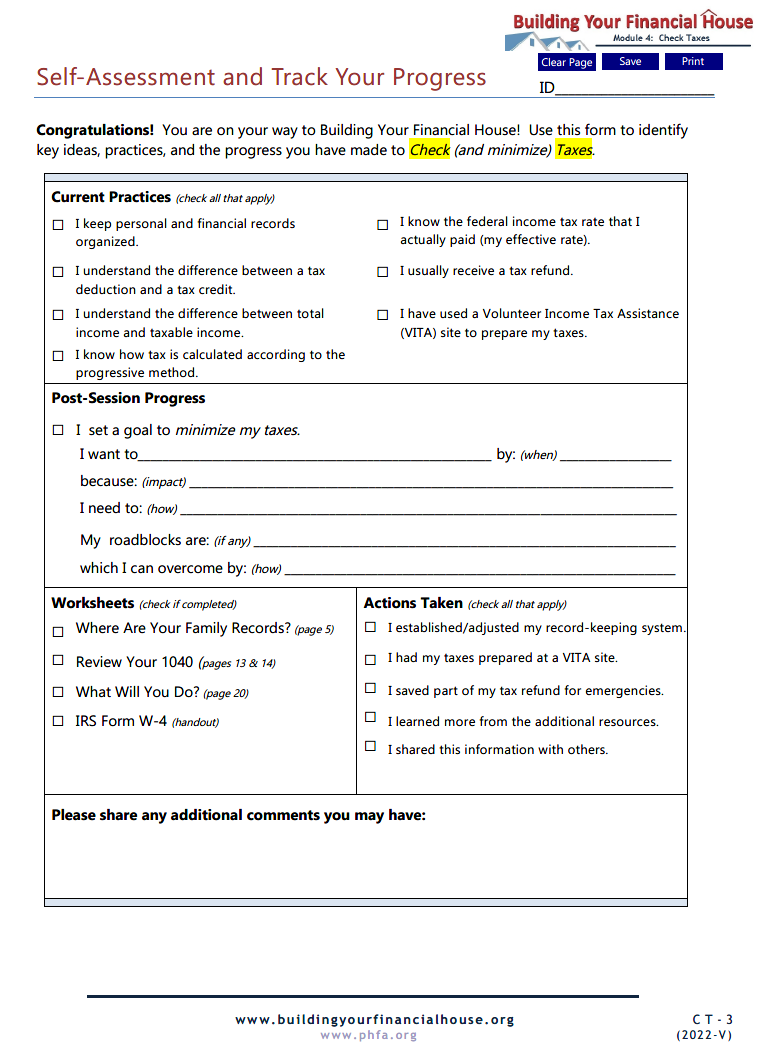 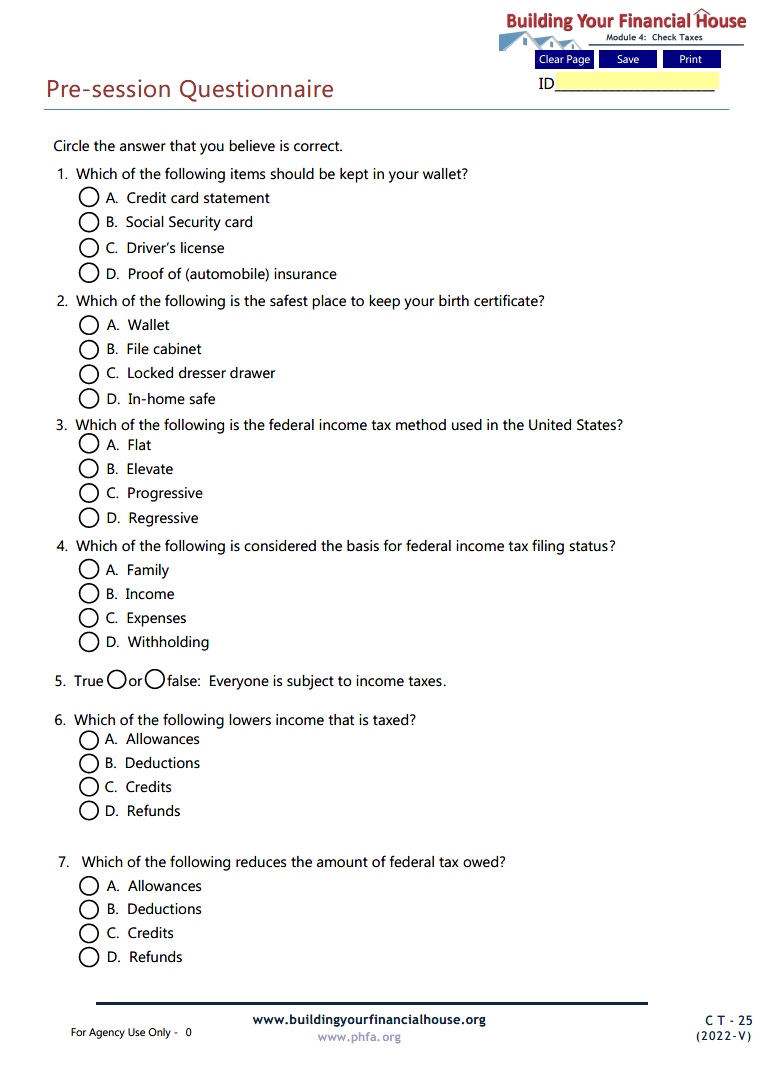 Today’s Topics
[Speaker Notes: Today we’re going to talk about:

Money values and setting financial goals

Creating a Money Map

Making good financial choices

Knowing how your cash flows]
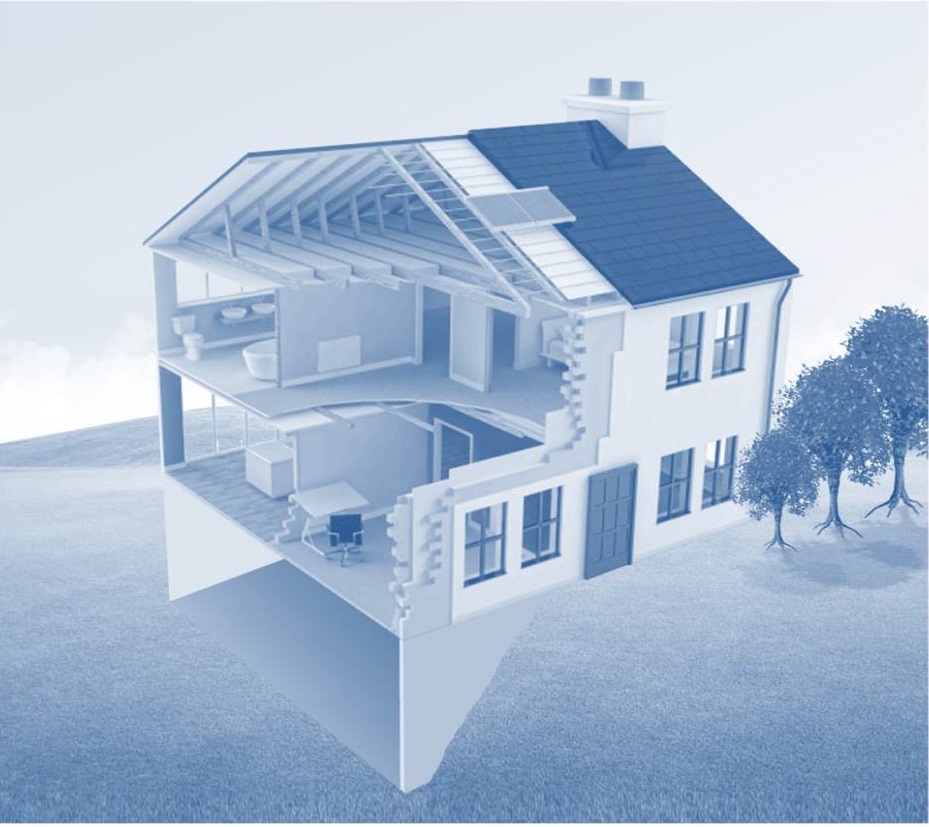 5
6
7
Protect Your Potential
Make Money Work
Borrow to Grow
3
Spend Sensibly
4
Check Taxes
2
Maximize Earnings
1
Invest in Yourself
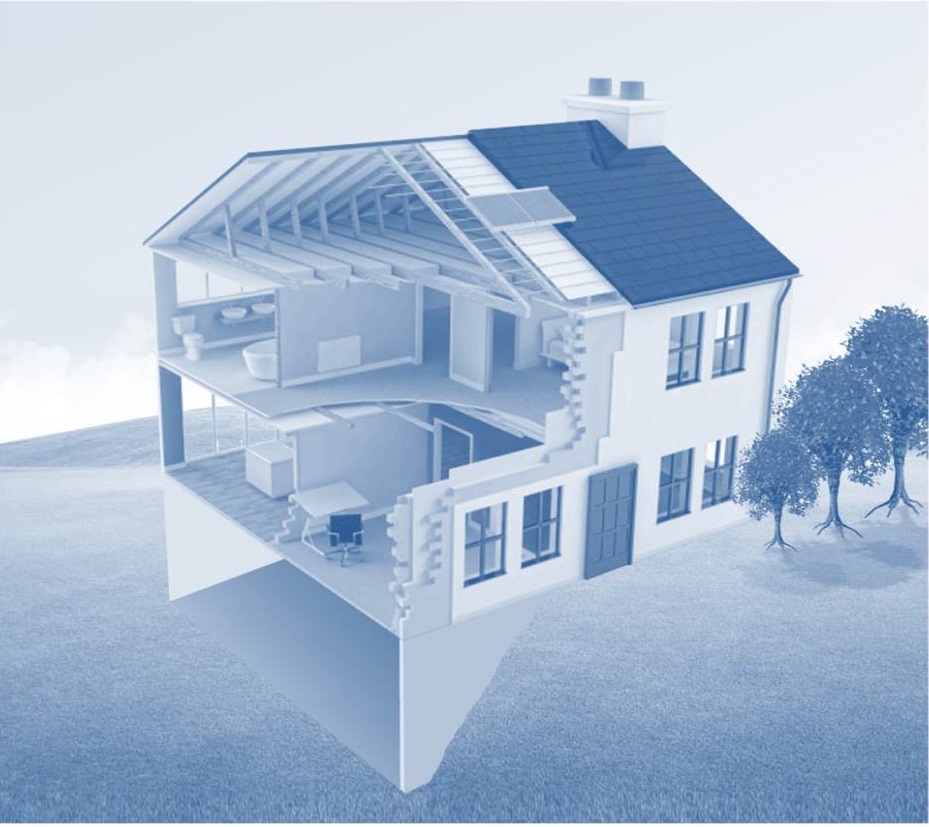 4
Check Taxes
Checking the insulation can minimize a house’s hidden heat loss, just as checking taxes can minimize dollars lost to overlooked deductions and credits
Recognize the value in record keeping
Identify the key components of a tax return
Recognize the difference between total income and taxable income
Recognize the difference between total tax and withholding
Identify the various tax preparation methods and providers
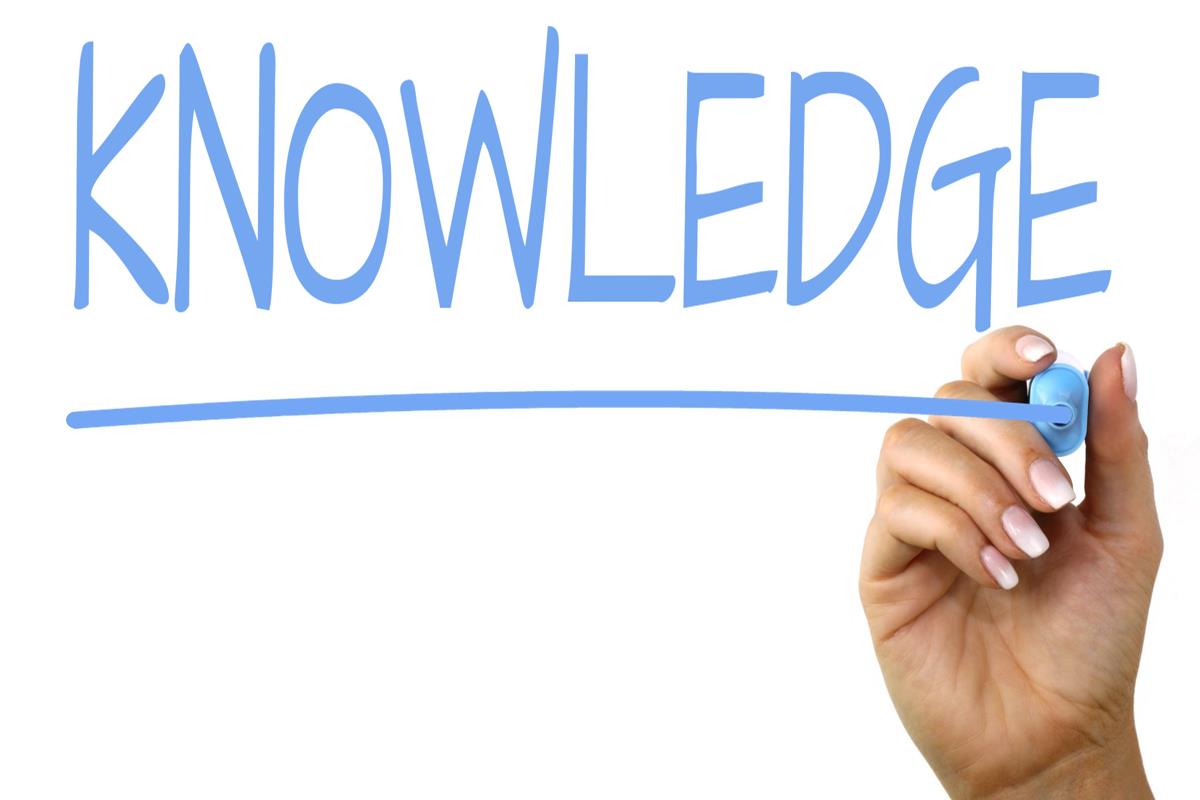 How is your record keeping?
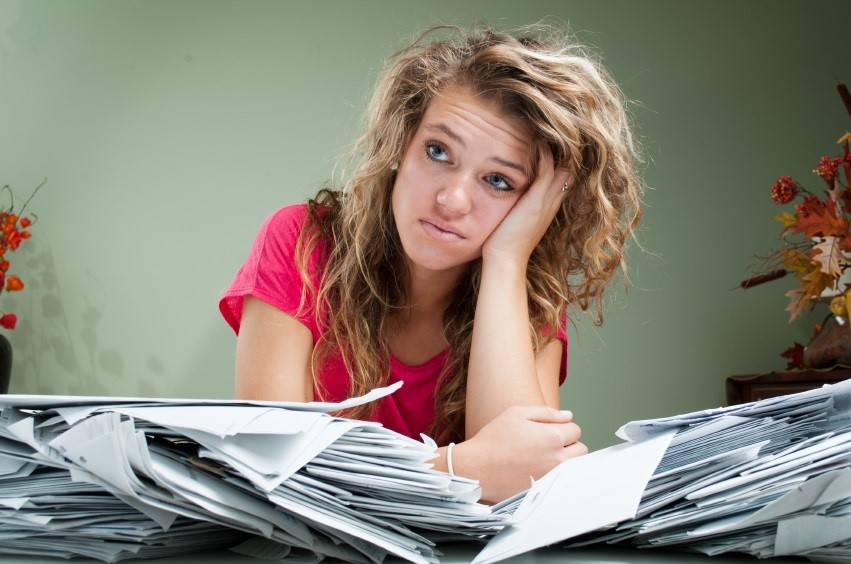 Record Keeping
You’re buying a new car and want to trade in your old car.

Can you locate the title?
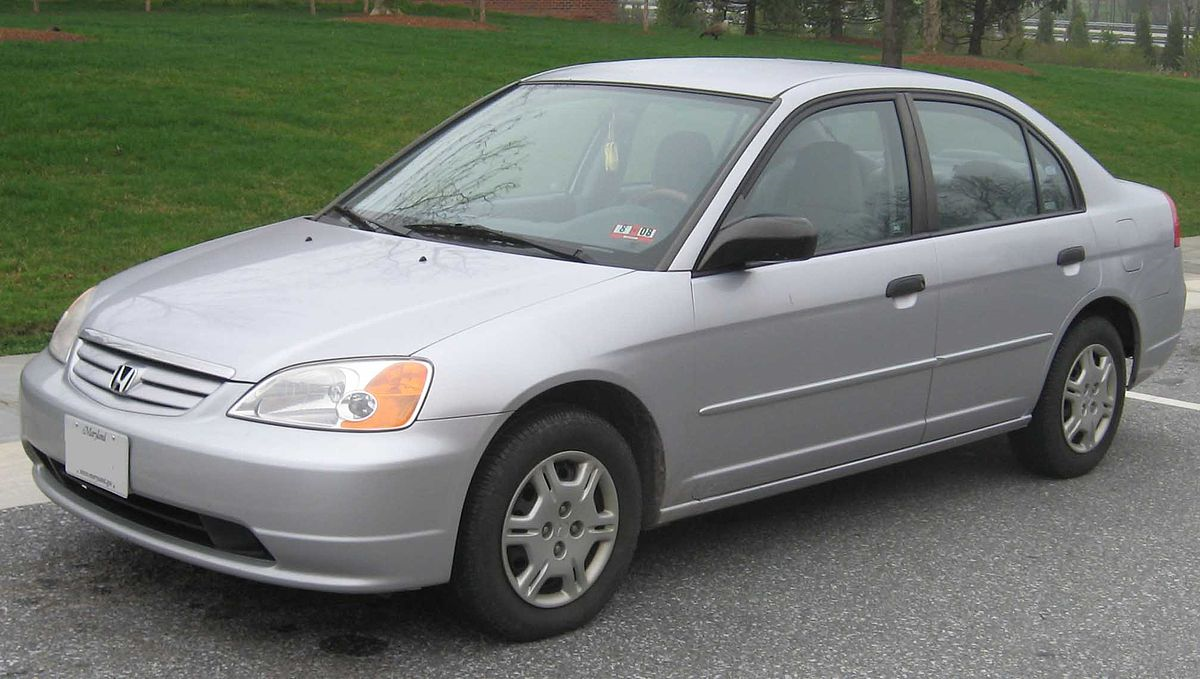 Record Keeping
The big-screen TV you bought last month isn’t working.

Do you have the receipt and warrantee?
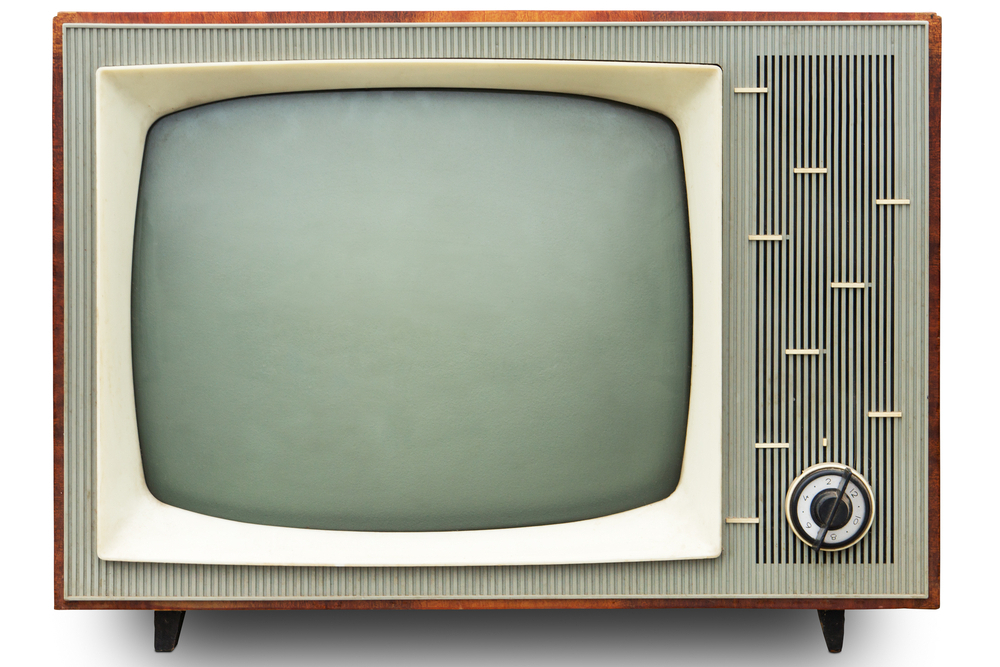 Record Keeping
Someone broke into your apartment while you were at work.

Do you have a list and pictures of the household items that were stolen?
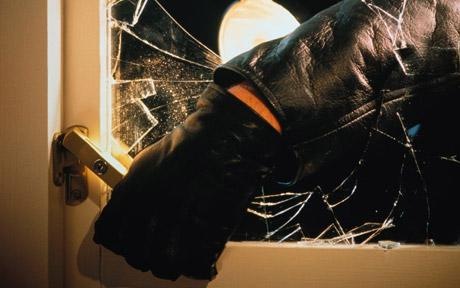 What to Keep
VITAL
FINANCIAL
LEGAL
PERSONAL
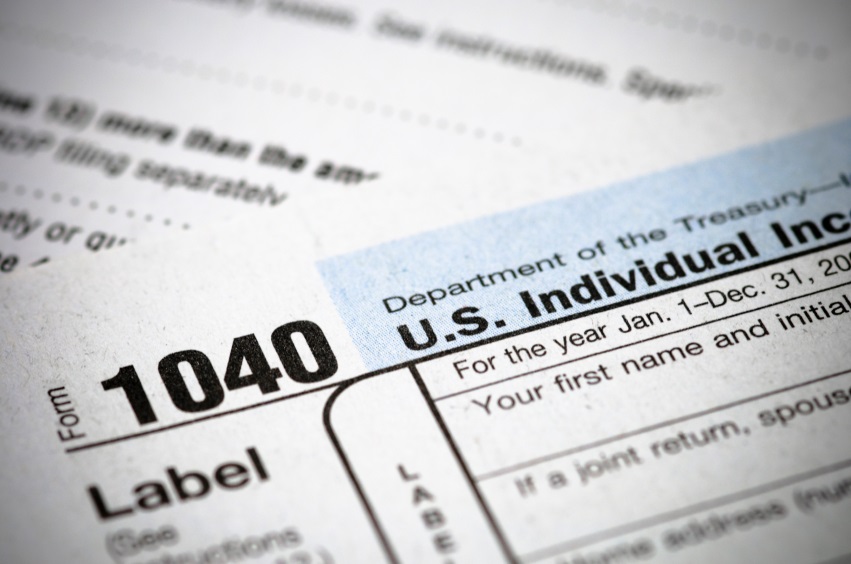 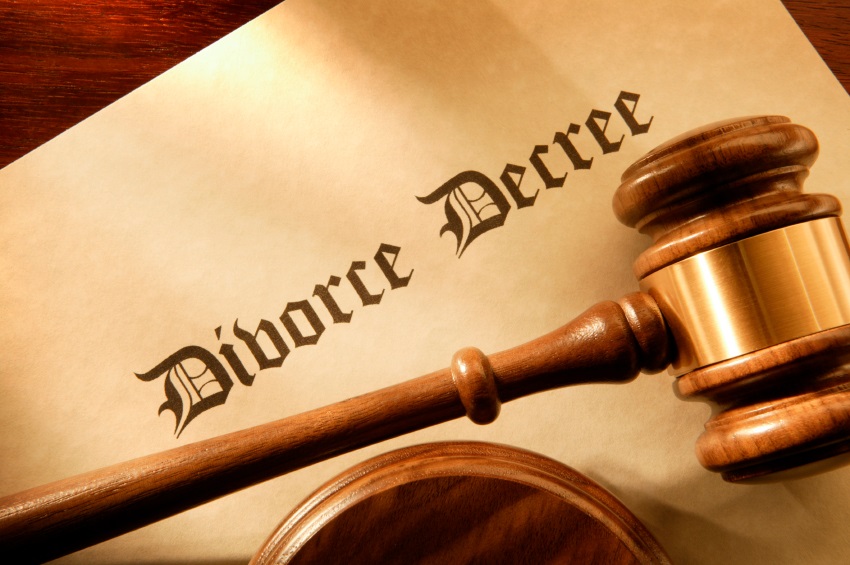 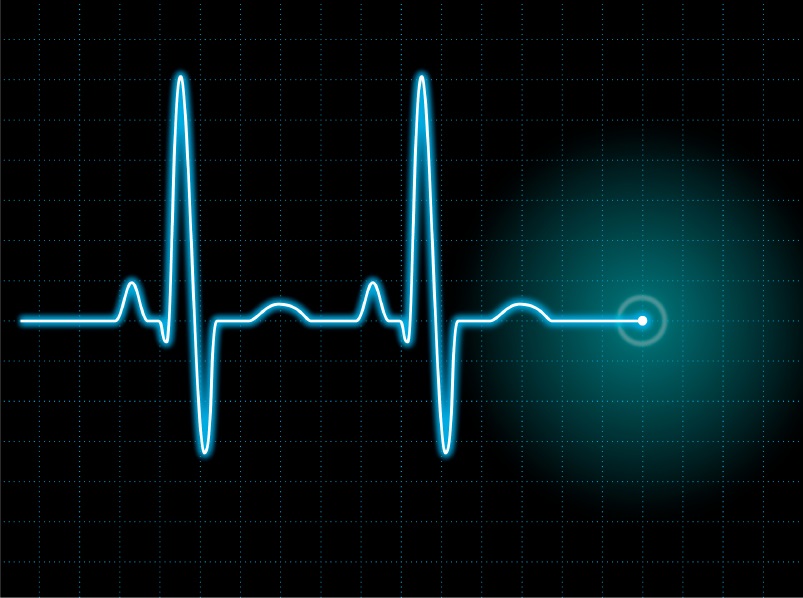 PROPERTY
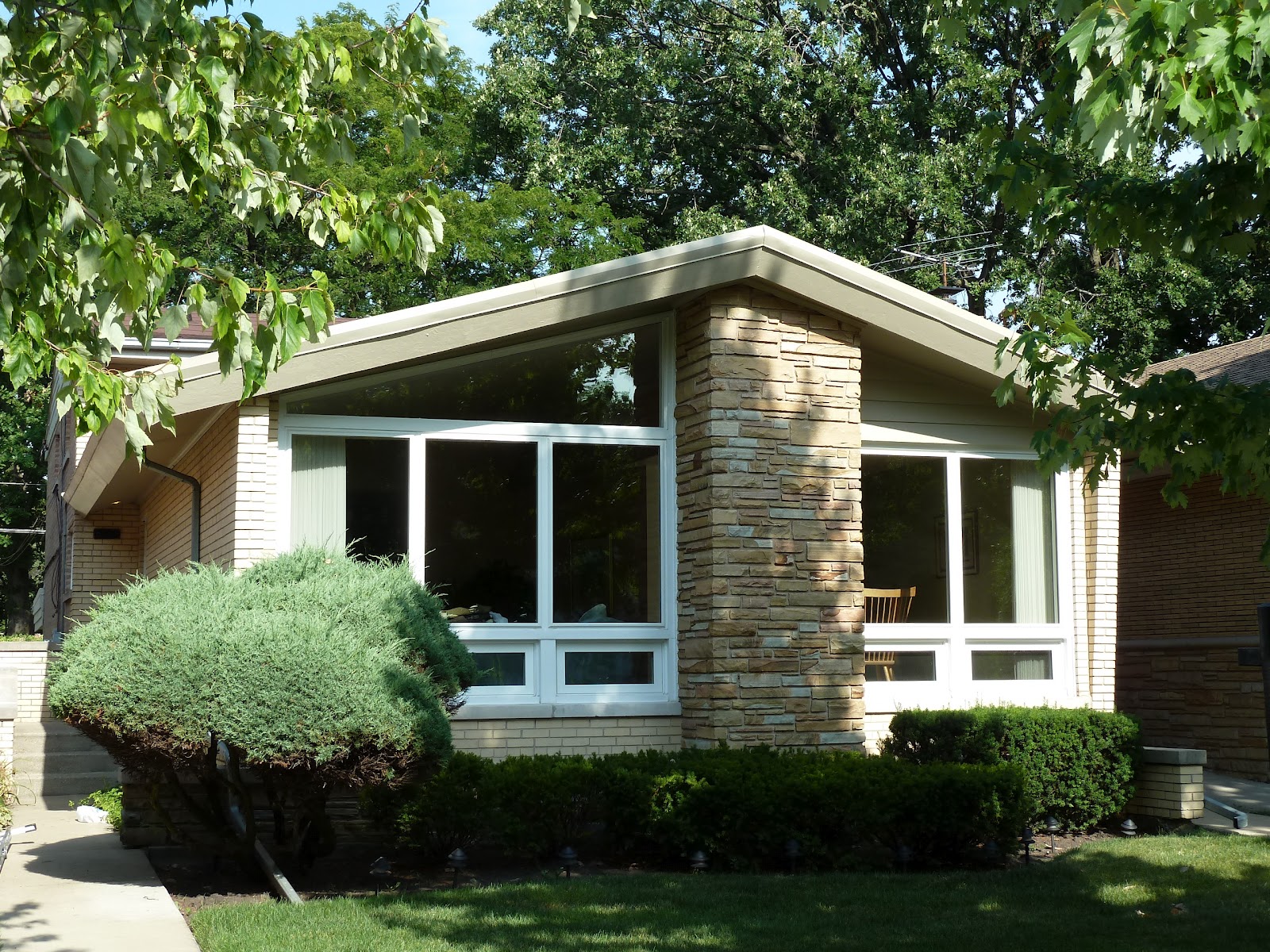 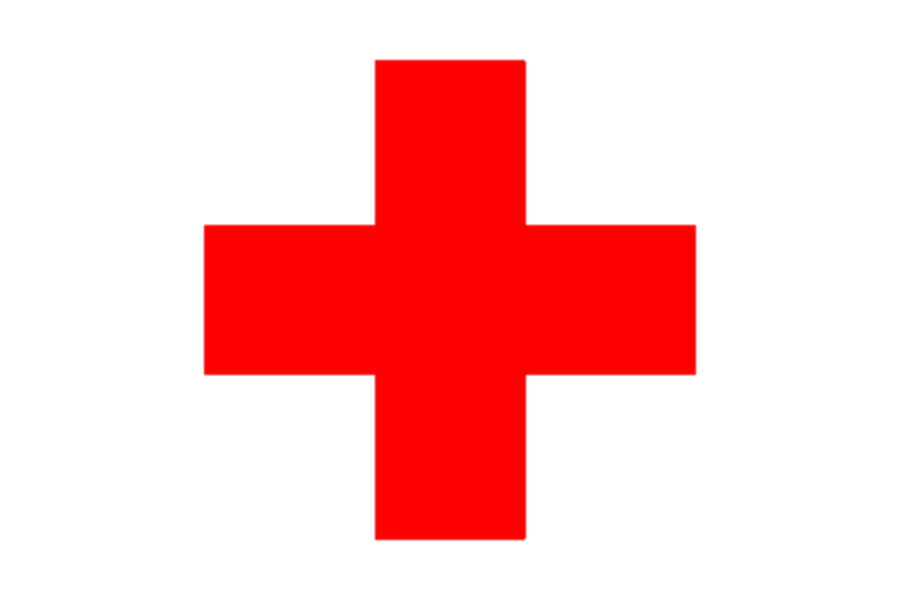 Where to Keep
ON OUR PERSON
FILE CABINET
SAFE DEPOSIT BOX
HOME SAFE
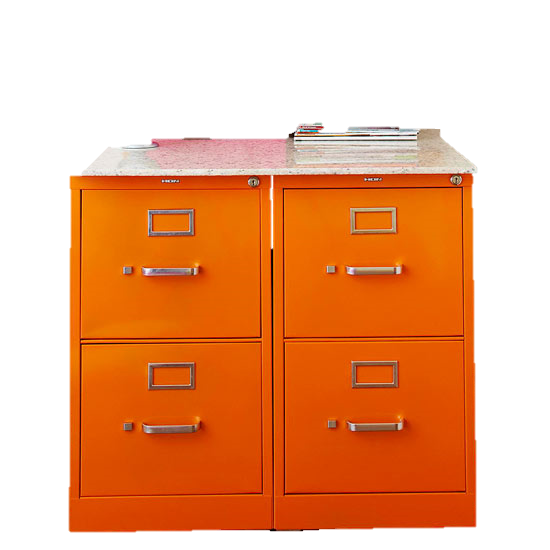 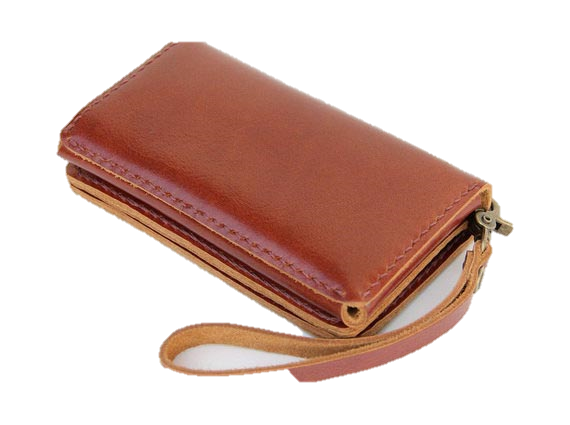 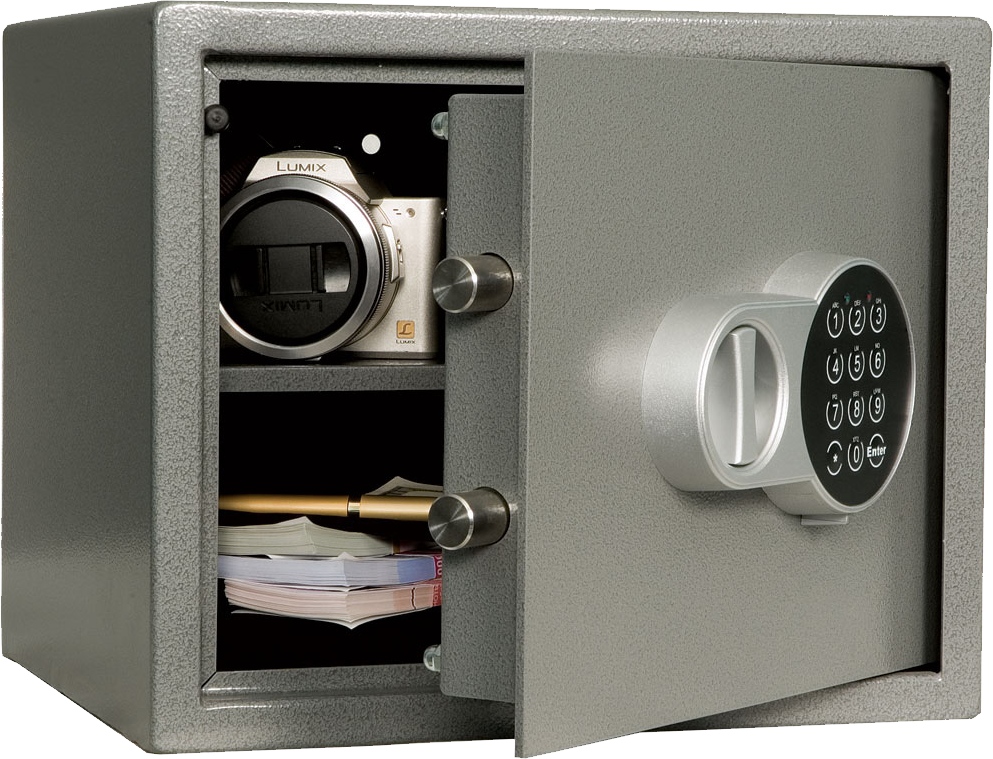 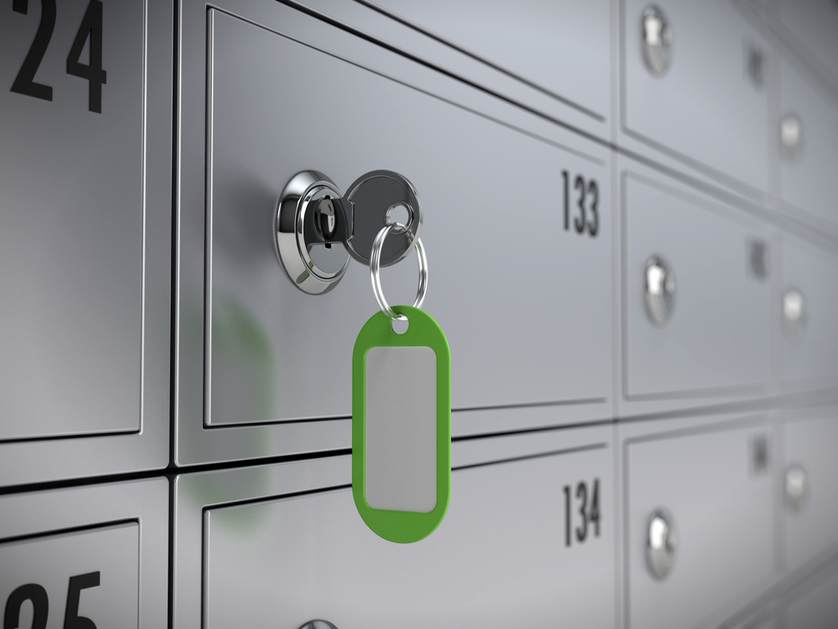 Why
PROVIDES PROOF
ALL         INCLUSIVE
LESS STRESS
SAVES MONEY
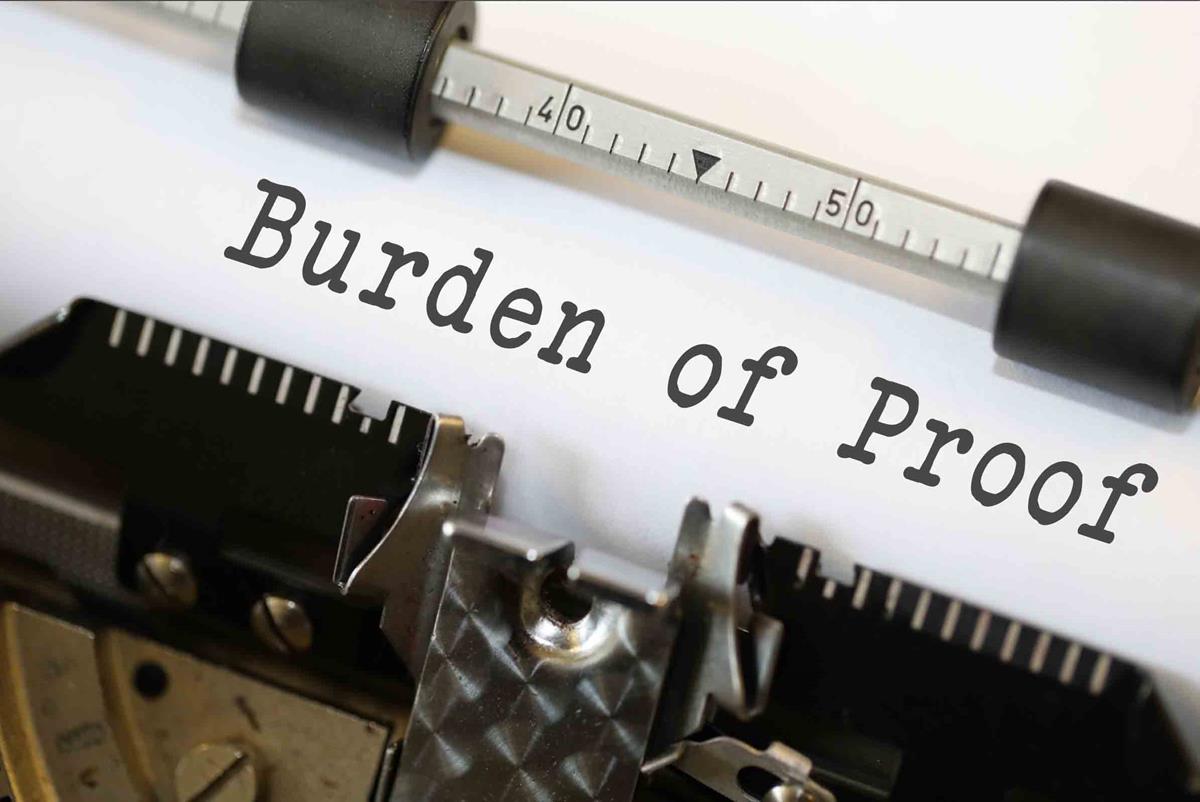 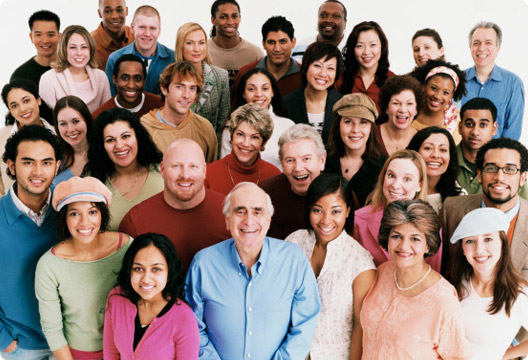 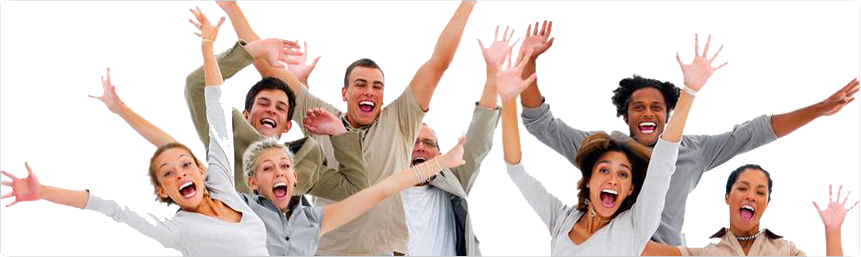 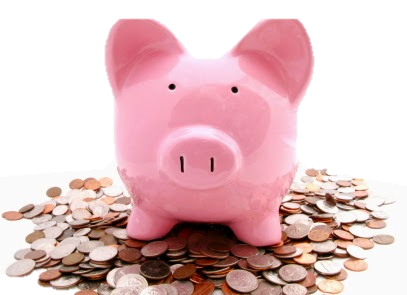 Final Record Keeping Thought
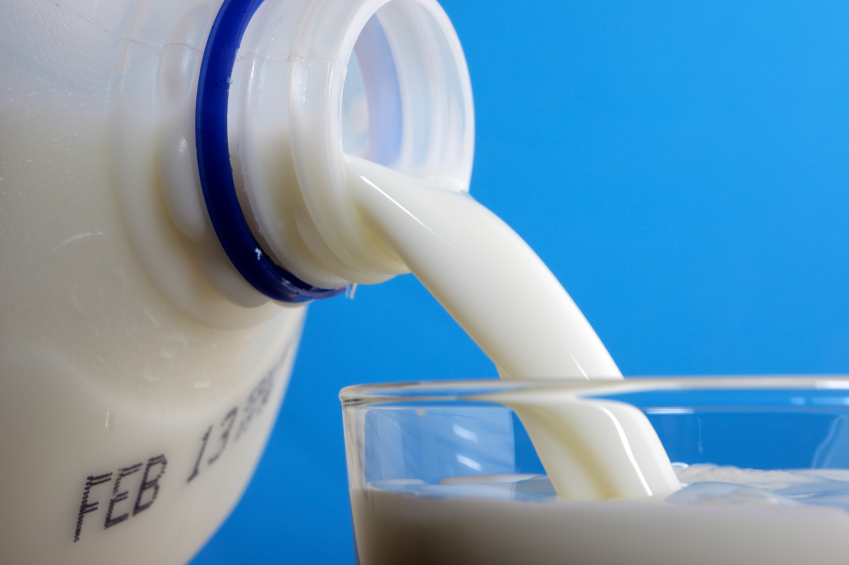 Add a discard date!
Chat Box
What comes to mind when you hear the word taxes?
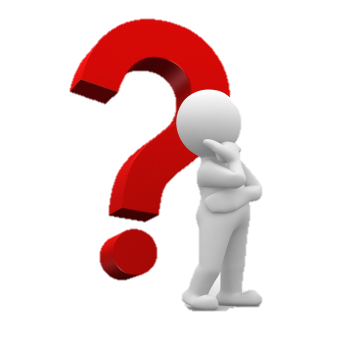 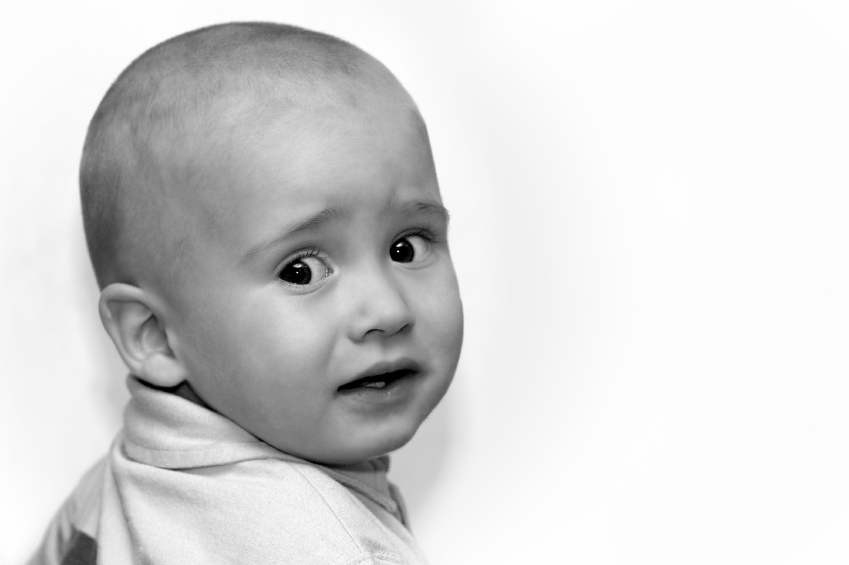 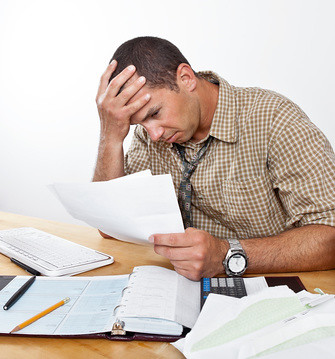 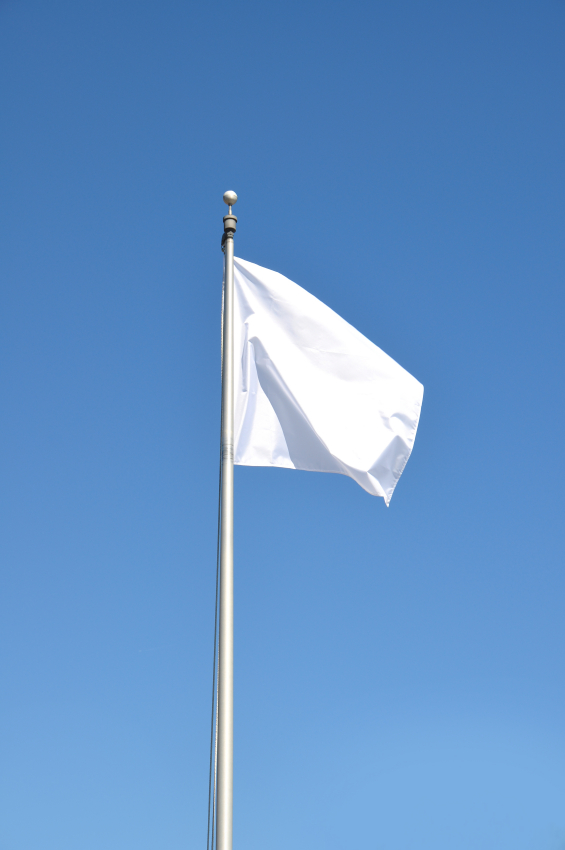 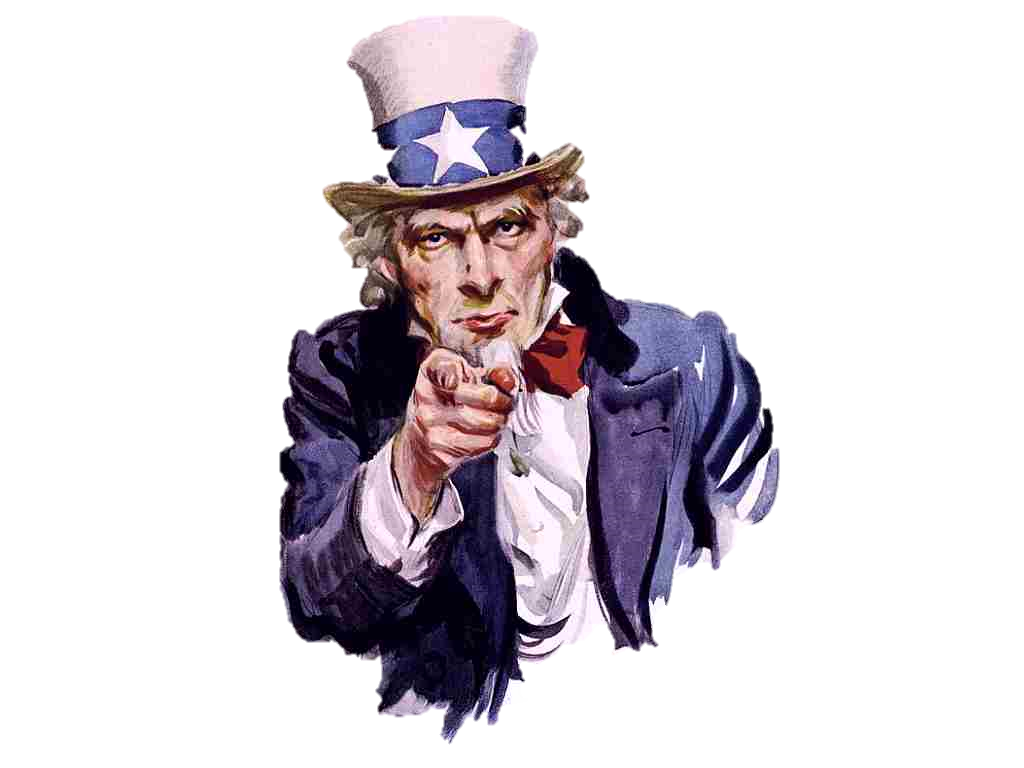 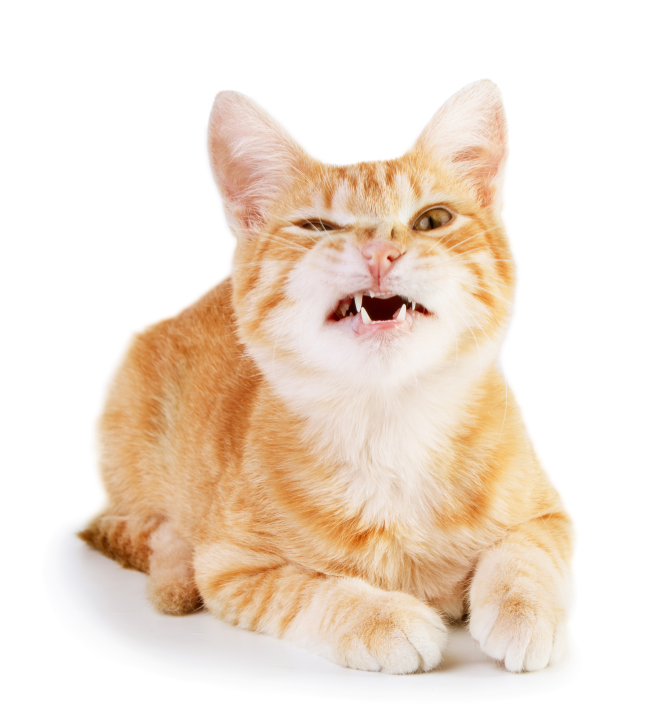 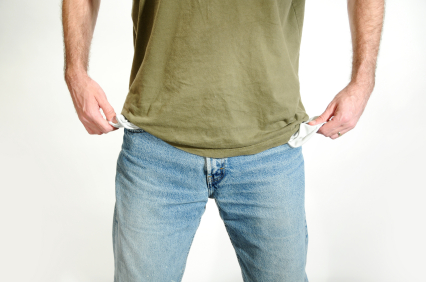 Who, What and When
EVERYONE
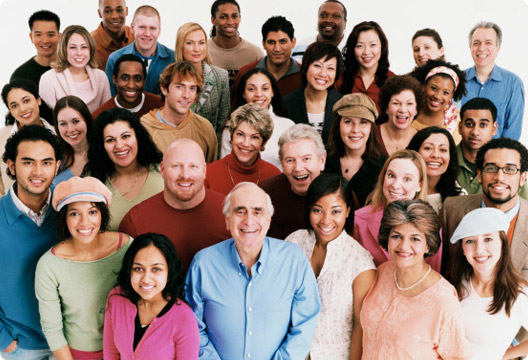 WHO
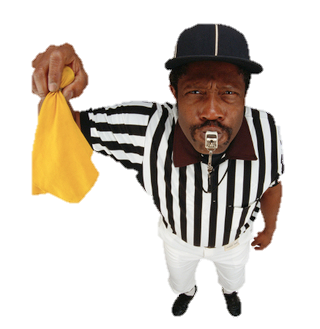 INCOME
PAY-AS-YOU-GO
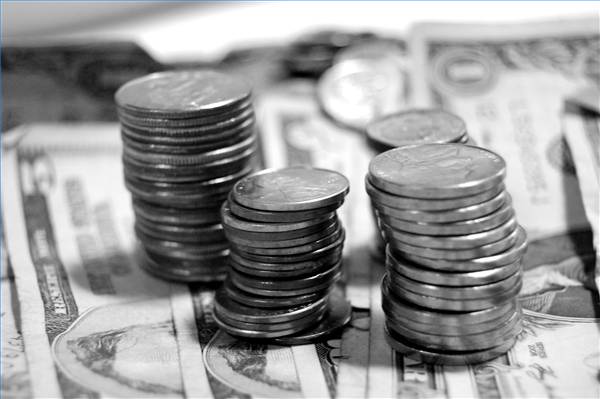 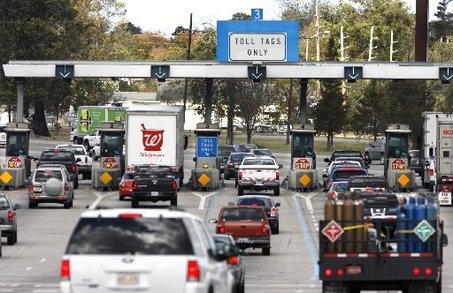 WHEN
WHAT
To Tax or Not to Tax?
Wages
Cash gifts
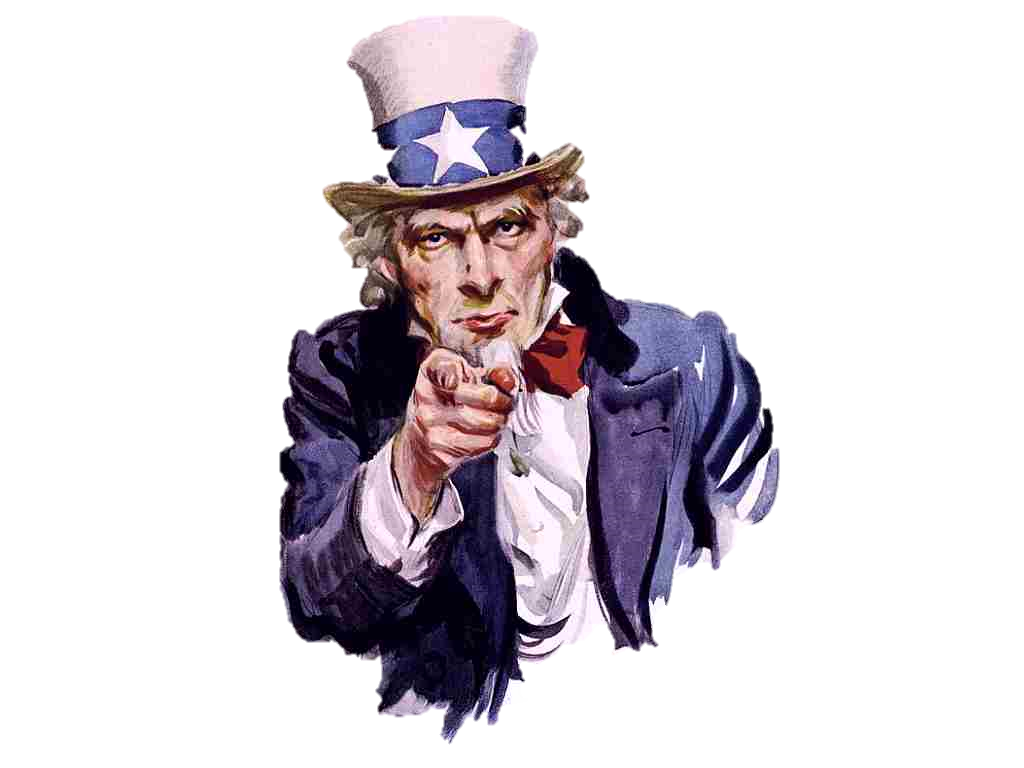 Stolen property
Debt forgiven
Child support
Life insurance
Cash assistance
Hobbies
Non-cash gifts
SSI
Unemployment
Bribes
Social Security
Cash prizes
Medical assistance
Military pension
To Tax or Not to Tax?
Wages
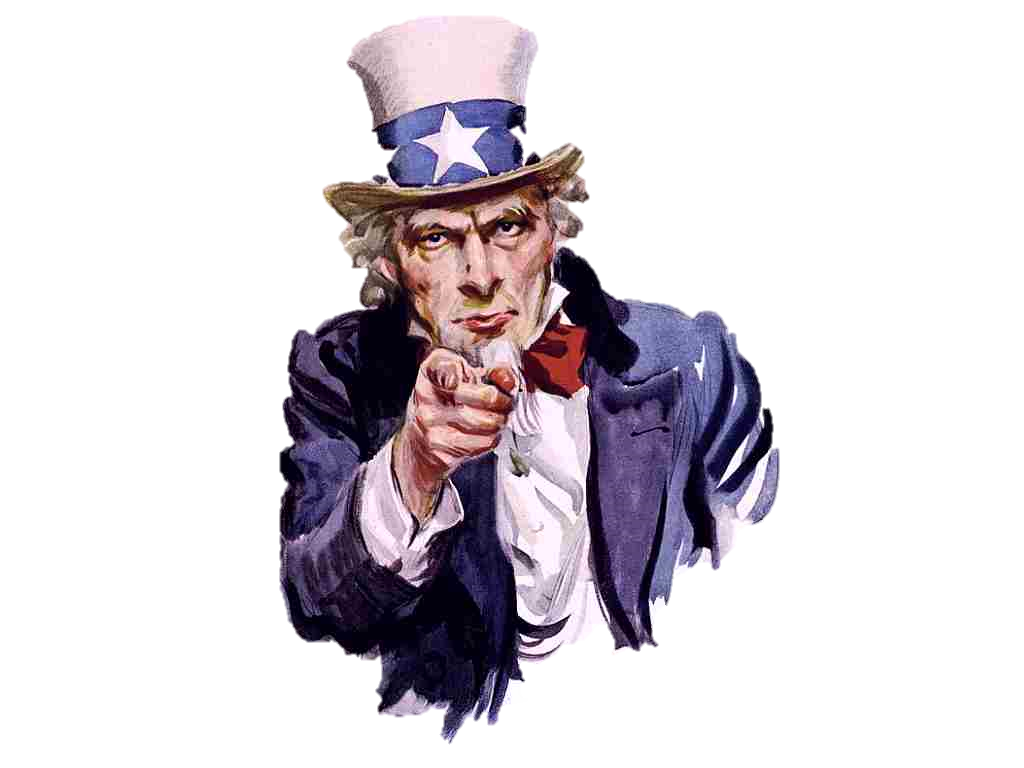 Hobbies
Military pension
Unemployment
Debt forgiven
Bribes
Stolen property
Cash prizes
Social Security
To Tax or Not to Tax?
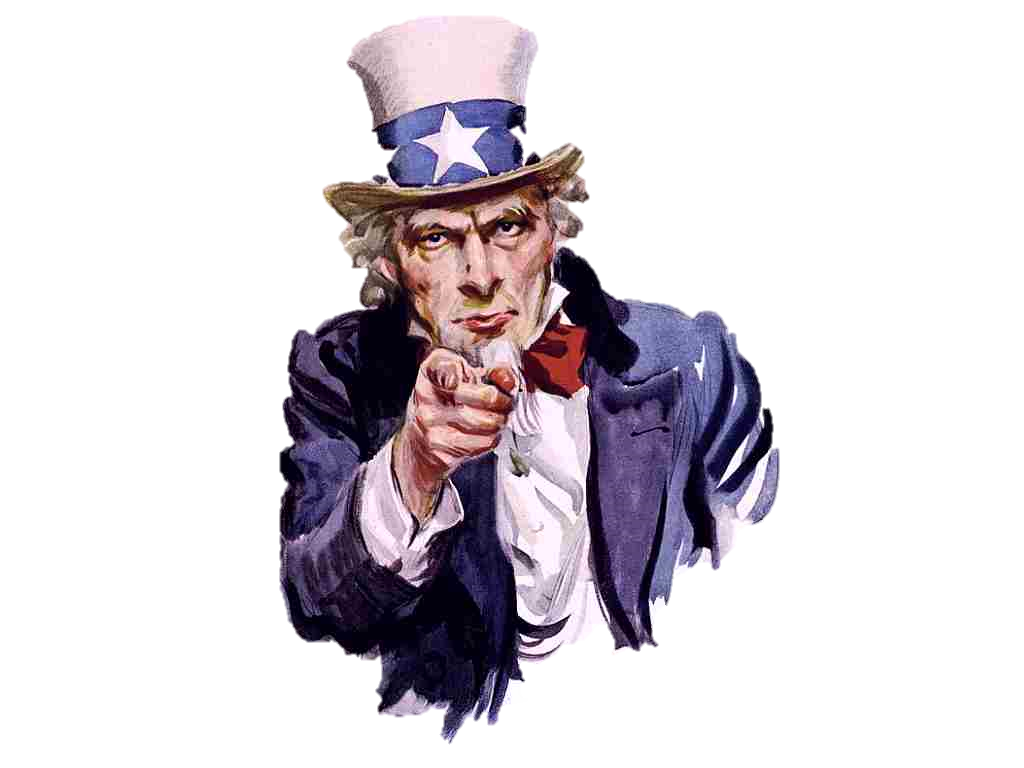 Child support
Cash assistance
Medical assistance
SSI
Life insurance
Cash gifts
Non-cash gifts
What does progressive tax mean?
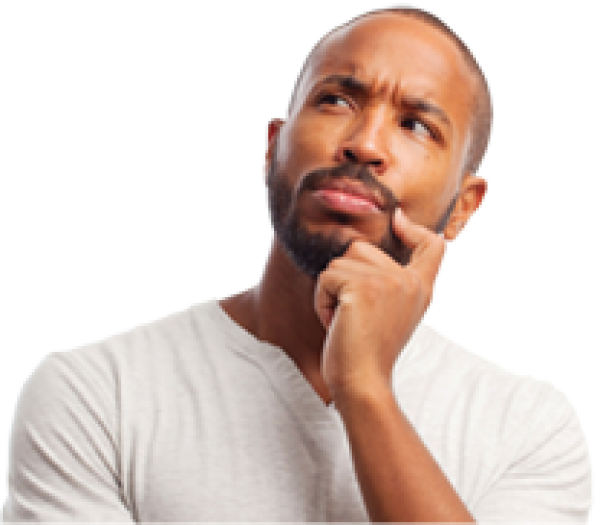 The more you earn, the higher the rate.

There are income tax “brackets” with increasingly higher rates.
Progressive 
tax is:
Progressive Tax
$100,001 - $150,000
30%
$100,000
$50,000
$150,000
$50,001 - $100,000
$0 - $25,000
15%
25%
$45,000
$25,000
$7,500
10%
$25,001 - $50,000
These tiers are for illustrative purposes only.  Go to: IRS.gov for the current tiers.
Progressive Tax - Example
$100,001 - $150,000
30%
$100,000
$50,000
$150,000
$15,000
$7,500
$2,500
$25,000
$50,001 - $100,000
$12,500
$12,500
$3,750
$18,750
18.8%
$33,750
22.5%
$45,000
$0 - $25,000
15%
25%
$3,750
$3,750
$6,250
10%
$25,001 - $50,000
$2,500
$2,500
Actual:
Effective rate:
12.5%
Estimated:
These tiers are for illustrative purposes only.  Go to: IRS.gov for the current tiers.
IRS Form 1040 – The Year End Resolution
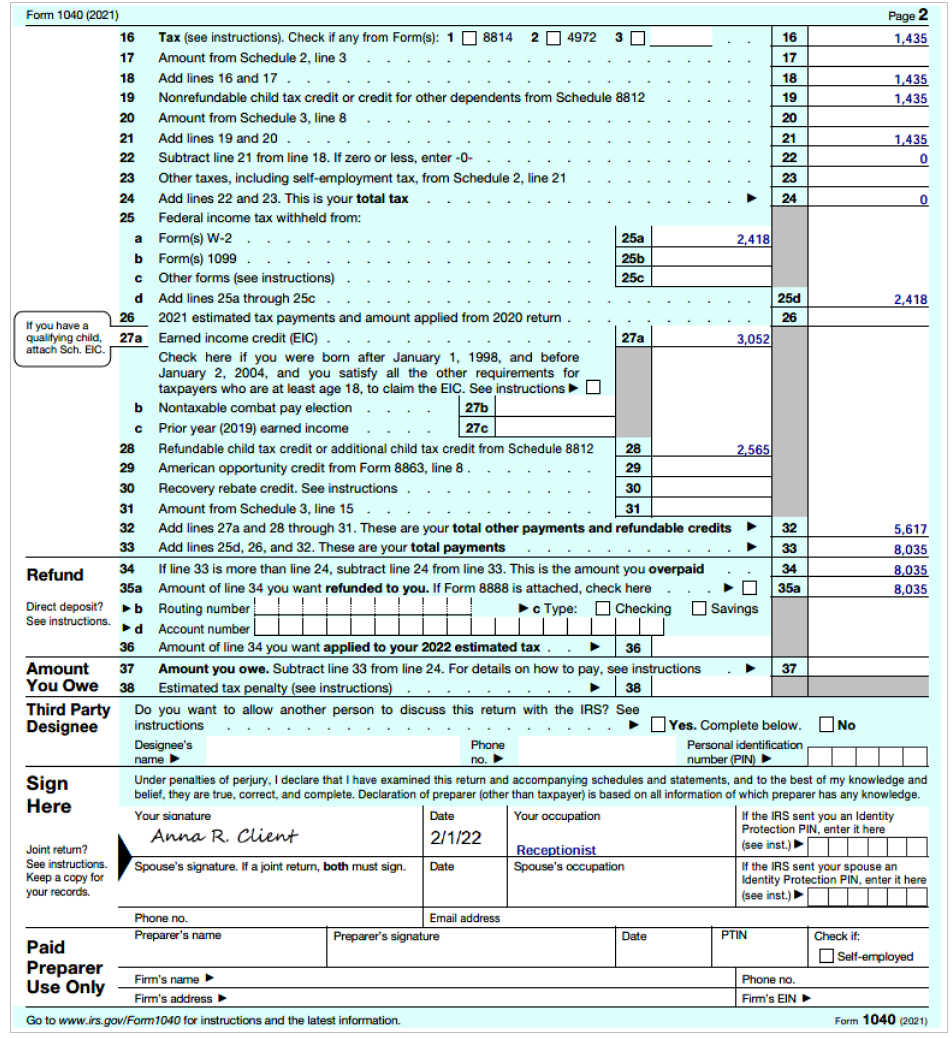 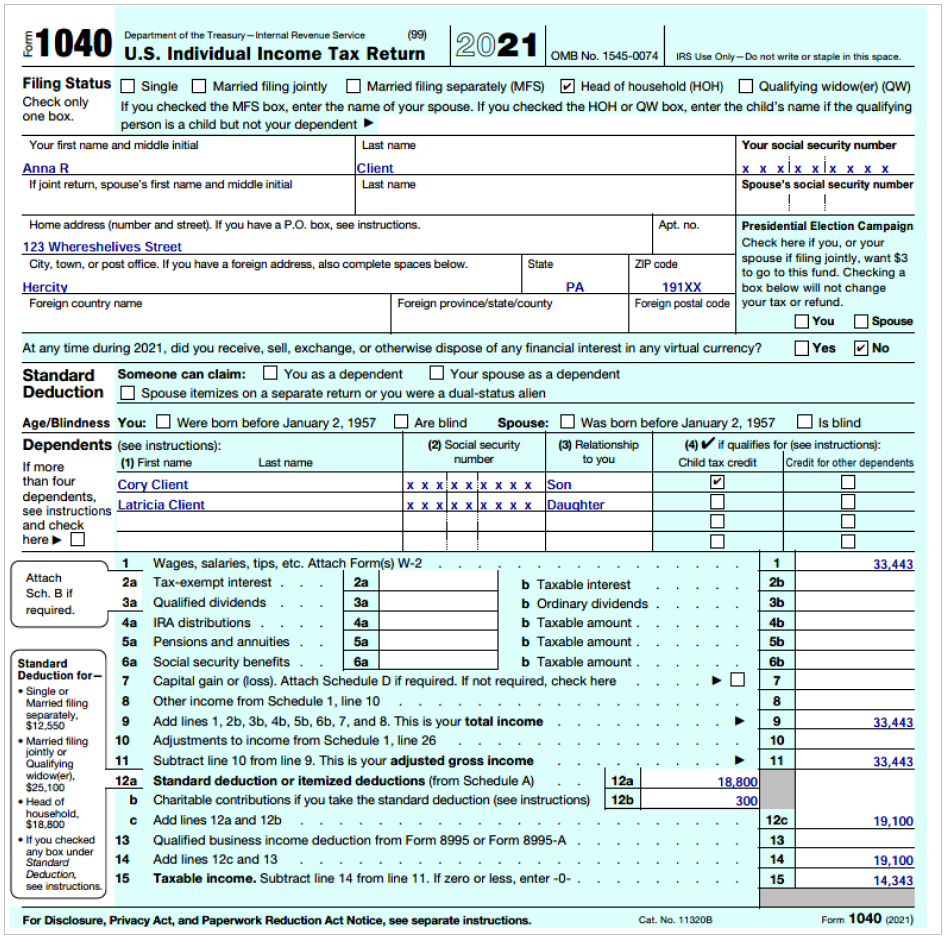 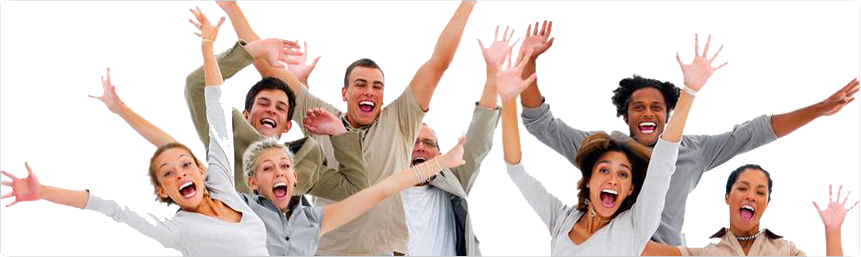 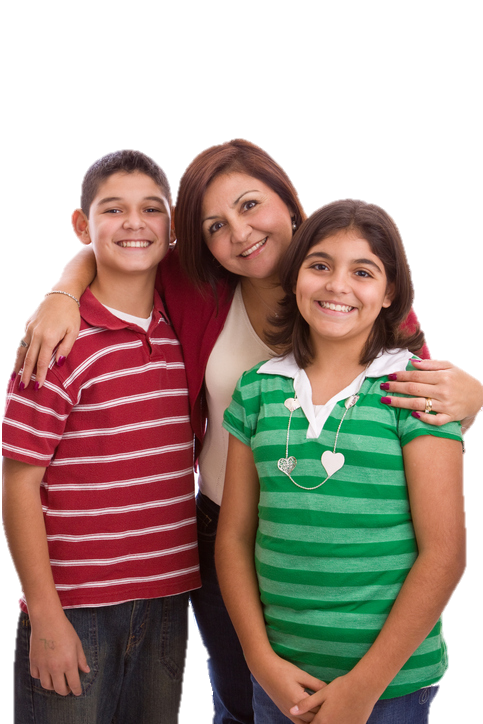 Anna’s Taxes
Anna’s Taxes
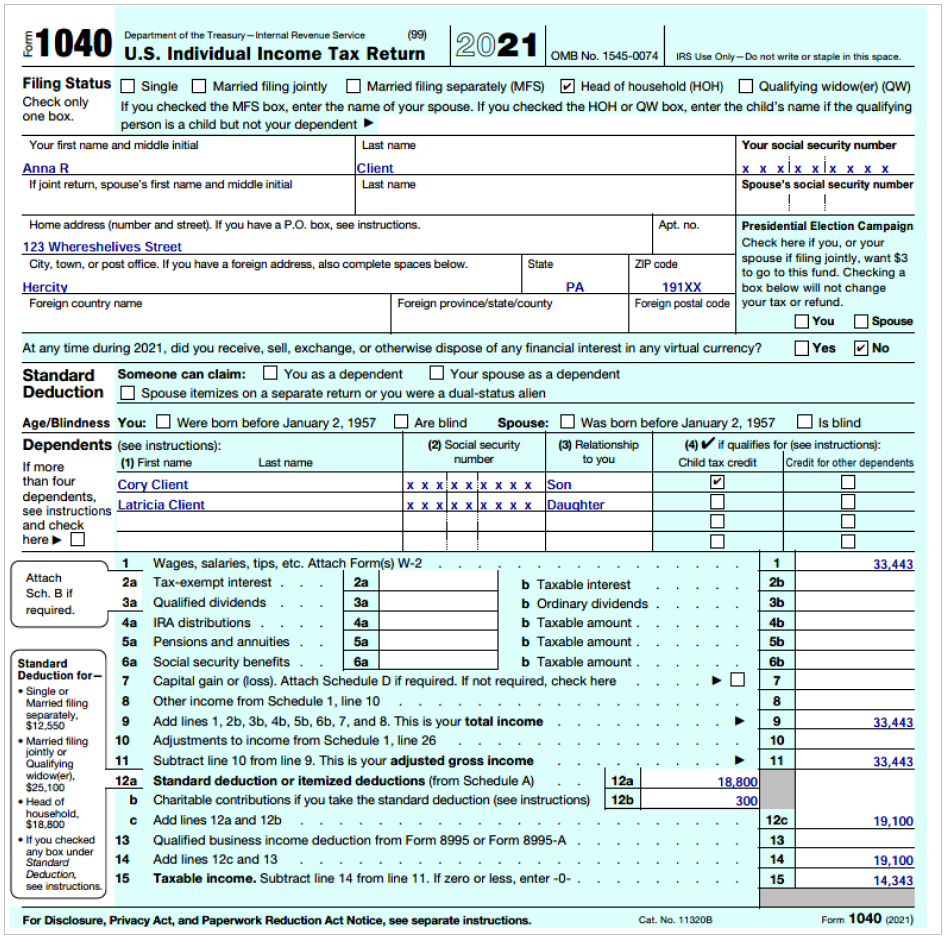 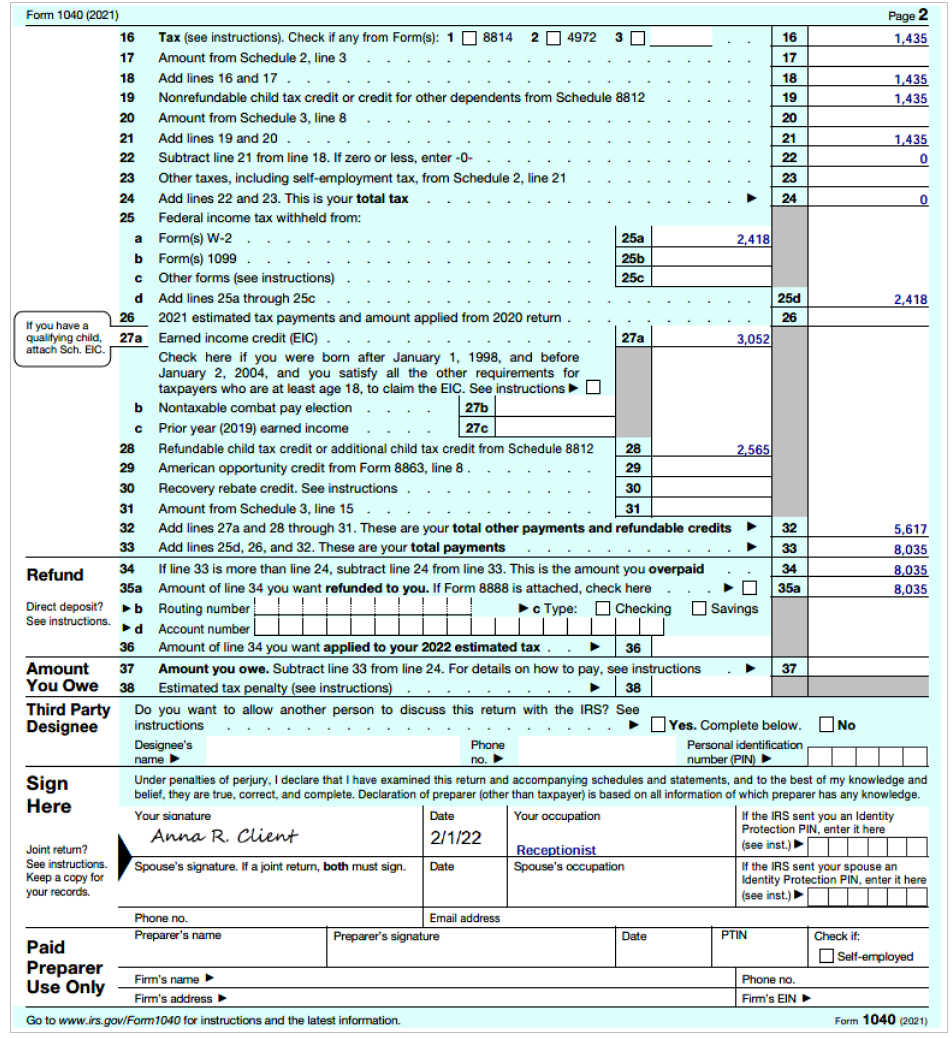 The Process
Filing Status
Filing status – is essentially family status that affects deductions, credits, tax brackets, etc.
Single
Married (filing jointly or separately)
Qualified widow (dependent child)
Income
Adjustments
Deductions
Dependents - everyone that   is being supported by the reported income.
Children (minor/adult)
Parents
Other relatives
Others
Credits
Total Payments
Net Result
Anna’s Filing Status
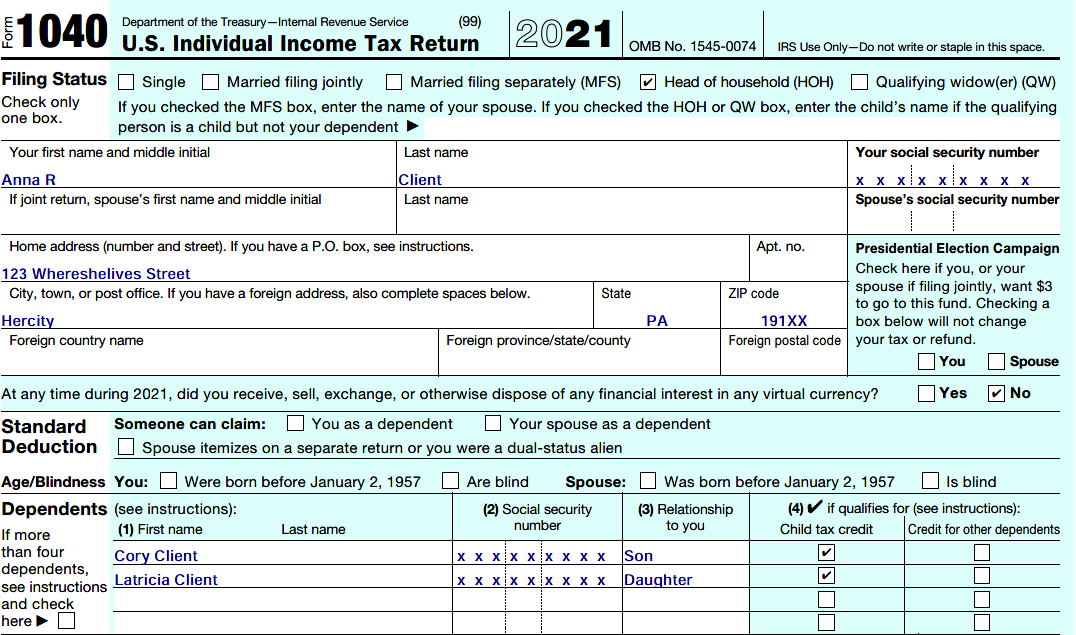 Income
Filing Status
W-2’s
Wages
Tips
Bonuses
Income
1099’s
Interest/dividends
Capital gains
Retirement/Social Security
Unemployment
Debt forgiven
Schedule 1
Self-employment
Capital gains
Rental property
Raise Hand
Income
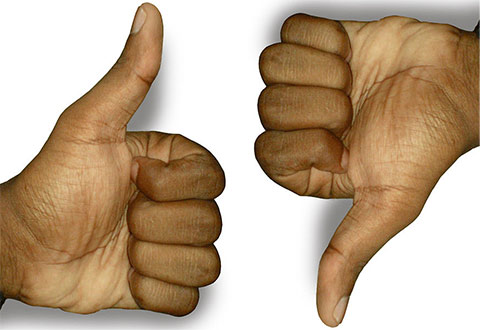 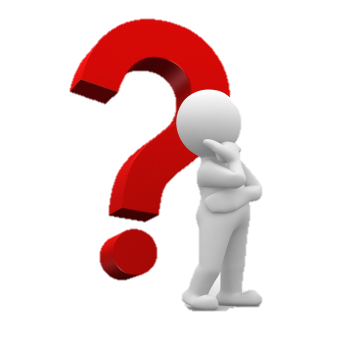 Anna’s Income
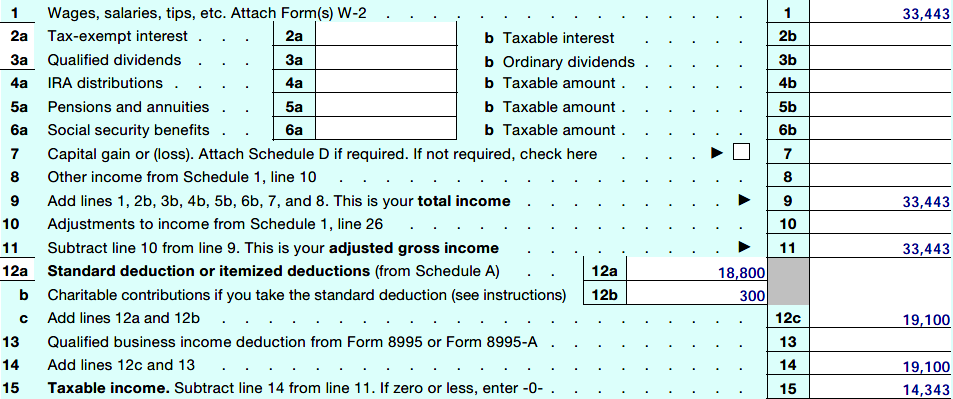 Side Bar:  Schedule 1 – Additional Income
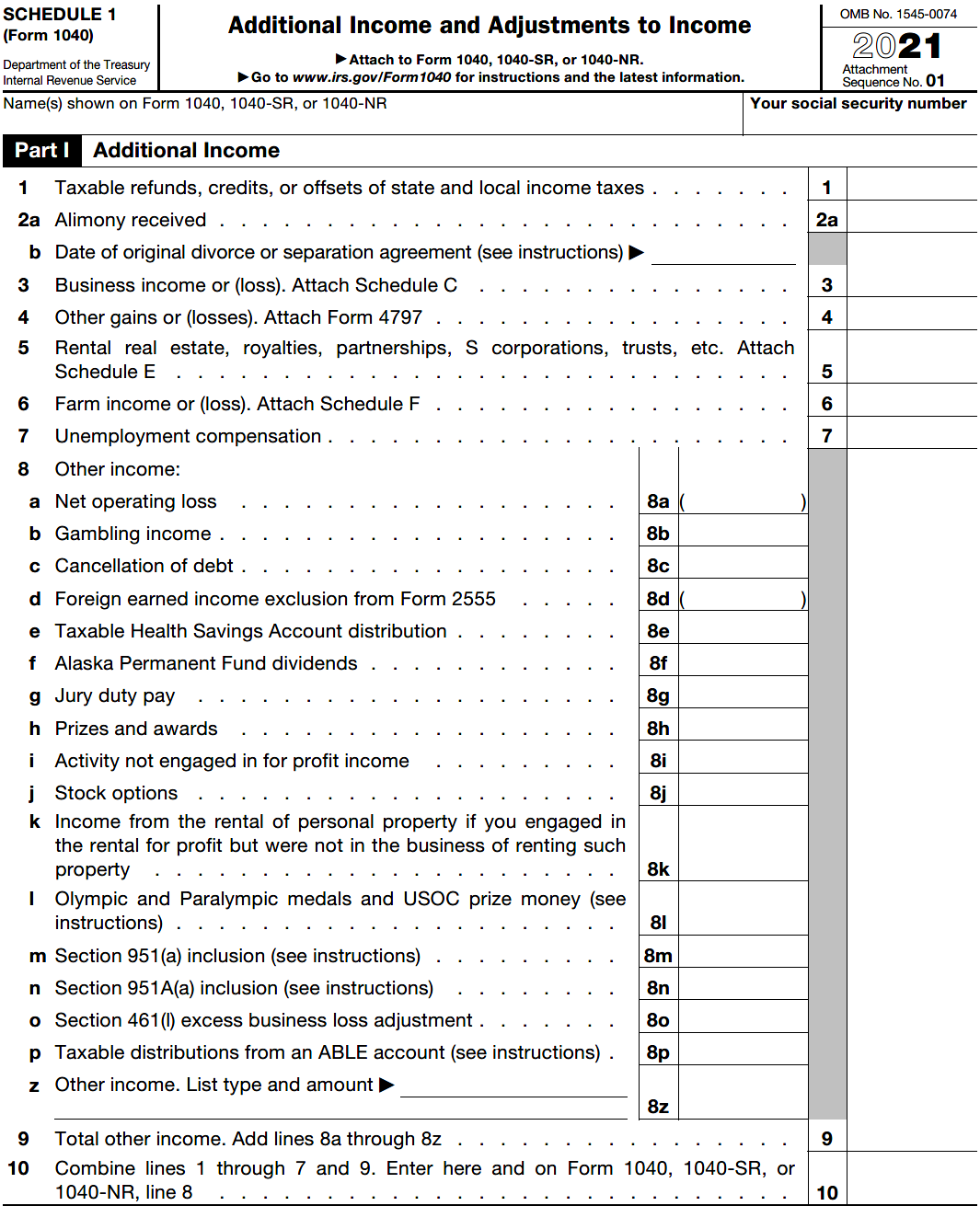 Adjustments
Filing Status
Adjustments – are certain expenses that are encouraged and allowed to reduce income.
Income
Adjustments
IRA contributions (traditional)
Tuition and student loan interest 
Teacher’s out-of-pocket expenses
Certain self-employment expenses
Alimony paid
Raise Hand
Adjustments
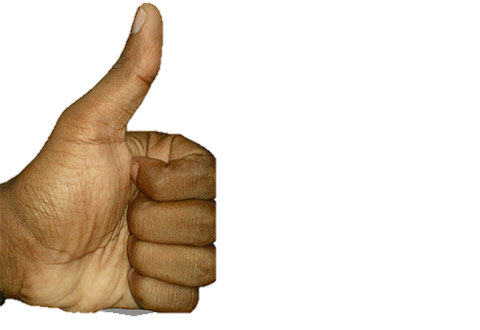 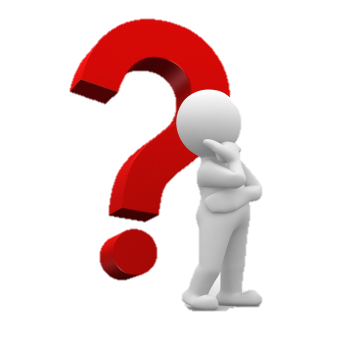 Anna’s Adjusted Gross Income
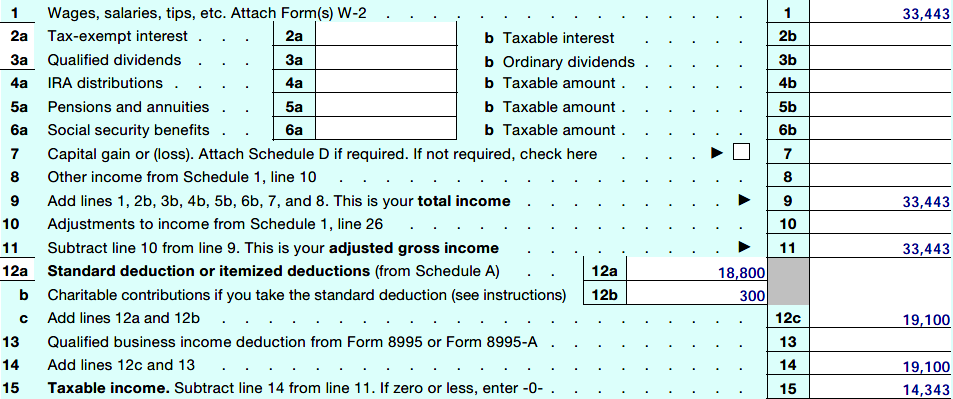 Side Bar:  Schedule 1 – Adjustments to Income
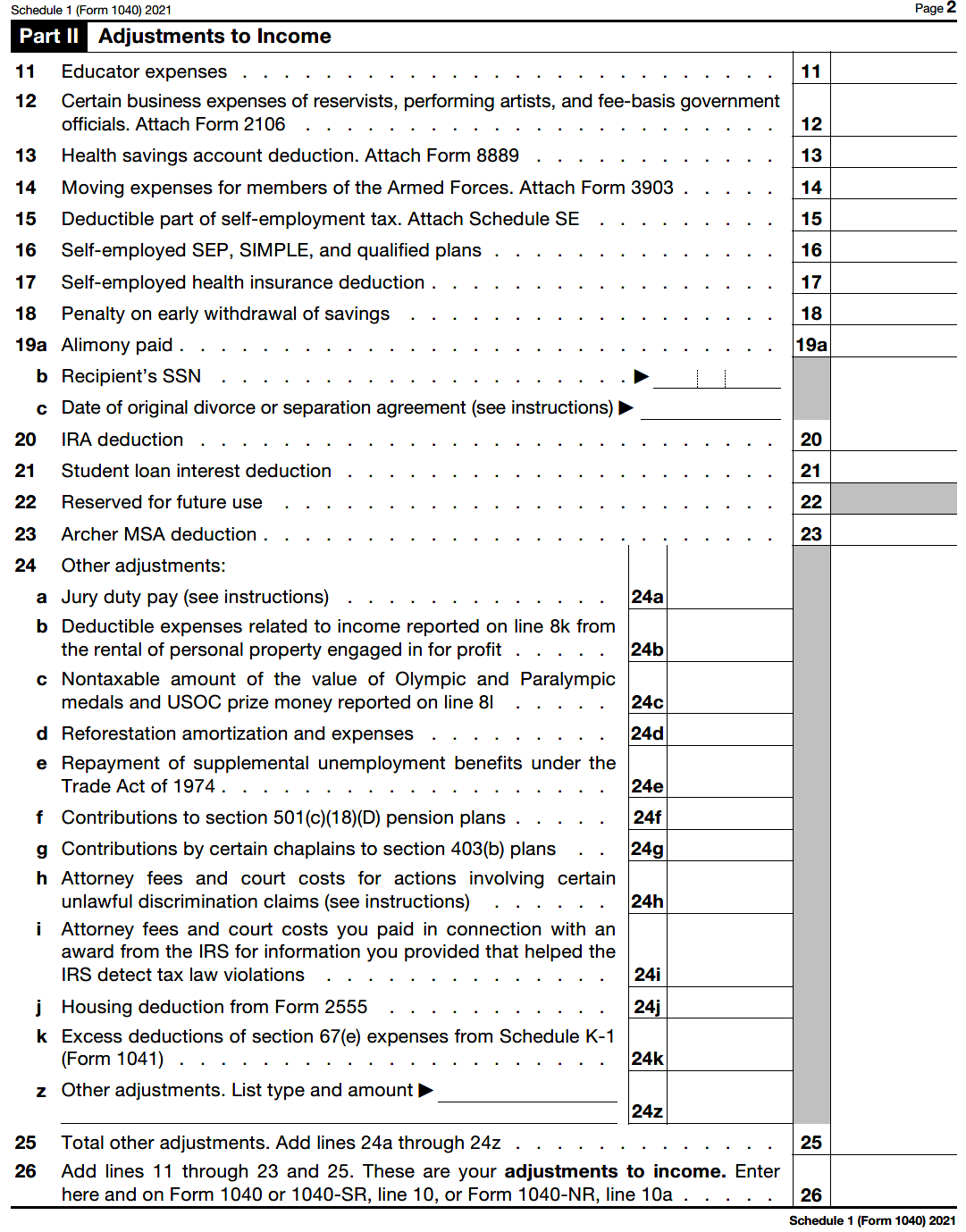 Adjusted Gross Income
Filing Status
Adjusted Gross Income (AGI)- is used for certain tax calculations including deduction and credit limitations.
Income
Adjustments
AGI
Total Income – Adjustments
Deductions
Filing Status
Deductions – are more expenses allowed to reduce income.  You may itemize (list and add) or use a standard amount if you don’t have (or have enough) of these expenses.
Income
Adjustments
For 2021, you may use the greater of:
Deductions
Itemized
Medical expenses (over 7.5% of AGI)
Taxes paid (state/local income, real estate, etc. to a maximum of $10,000
Interest paid (mortgage or investment loan)
Gifts to charity (up to 60% of AGI)
Casualty losses (only if from a federally declared disaster area)
Standard
$12,550 for Single or Married, filing separately
$25,100 for Married, filing jointly or Qualifying Widow(er)
$18,800 for Head of Household
Charitable deductions ($300 maximum with standard deduction)
Raise Hand
Deductions
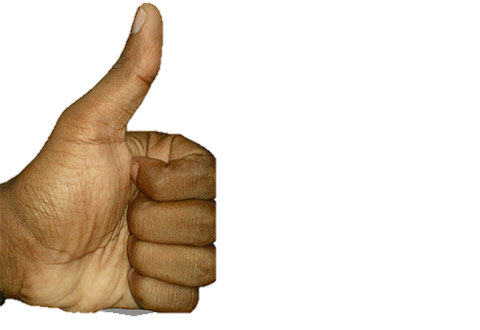 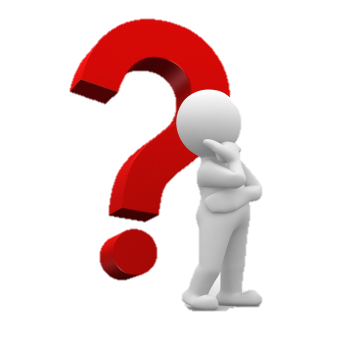 Anna’s Deductions
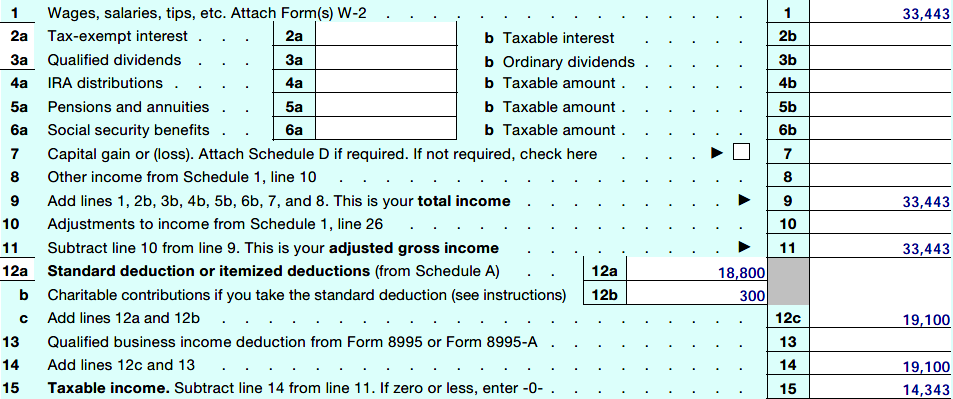 Taxable Income
Filing Status
Income
Total Income

Less: Adjustments (AGI)

Less: Deductions
Taxable Income
Adjustments
Deductions
Anna’s Taxable Income
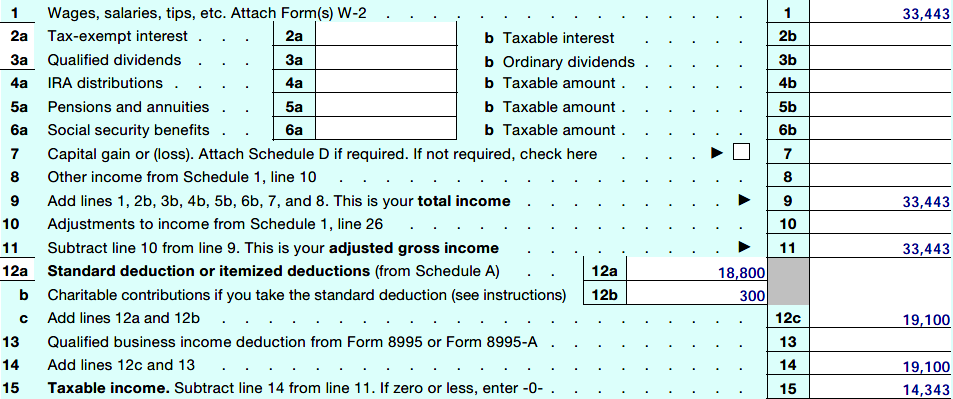 Compare
Taxable Income ÷ Total Income x 100 =

% of income actually subject to      federal income tax!!

For Anna:

$14,343 ÷  $33,443 x 100 = 43%
Tax by Filing Status (2021)
Rate
Married,         filing jointly and Qualifying Widow(er)
Head of Household
Single, and
Married, filing separately
22%           	to $  86,375    	   to $172,750    	     to $  86,350
10%	        0 to $   9,995               0 to $  19,900              0 to $ 14,200
12%		to $  40,525   		   to $  81,050    	     to $  54,200
24% 		to $164,925   		   to $329,850   	     to $164,900
32% 		to $209,425   		   to $418,850   	     to $209,400
There are two more tiers:  35% and 37%
Raise Hand
Taxes
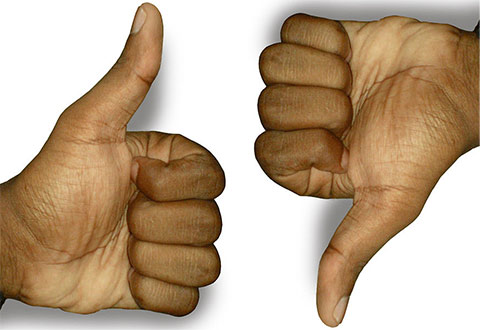 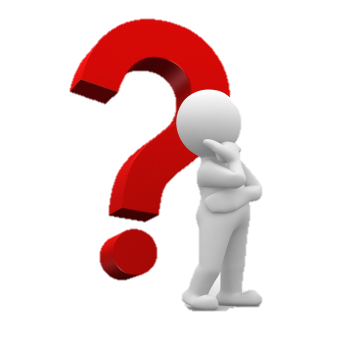 Anna’s Tax
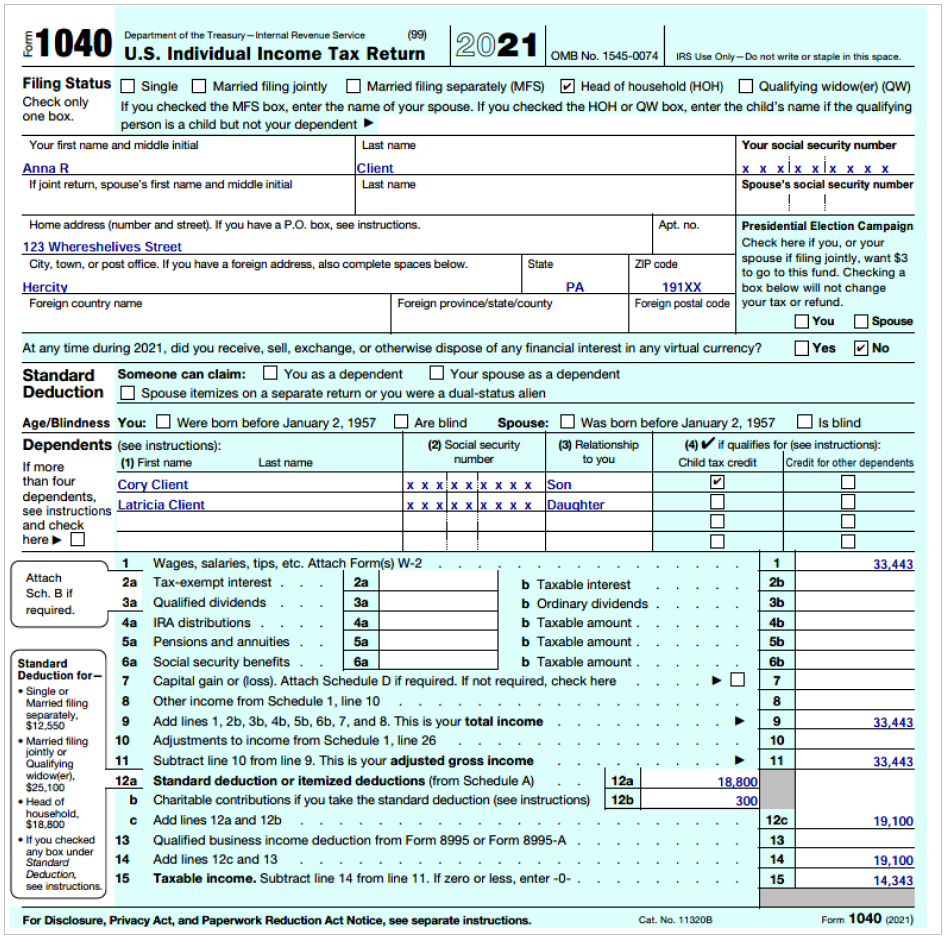 Anna’s Tax
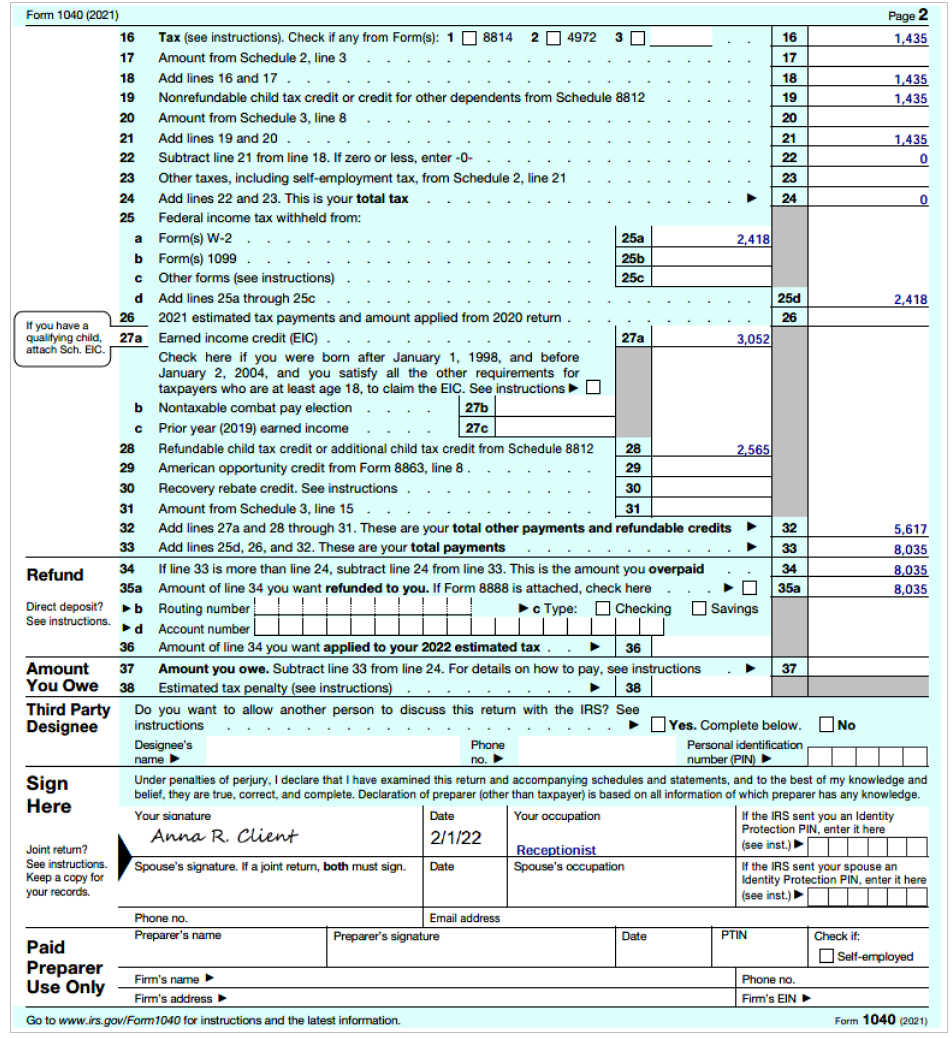 Anna’s Tax
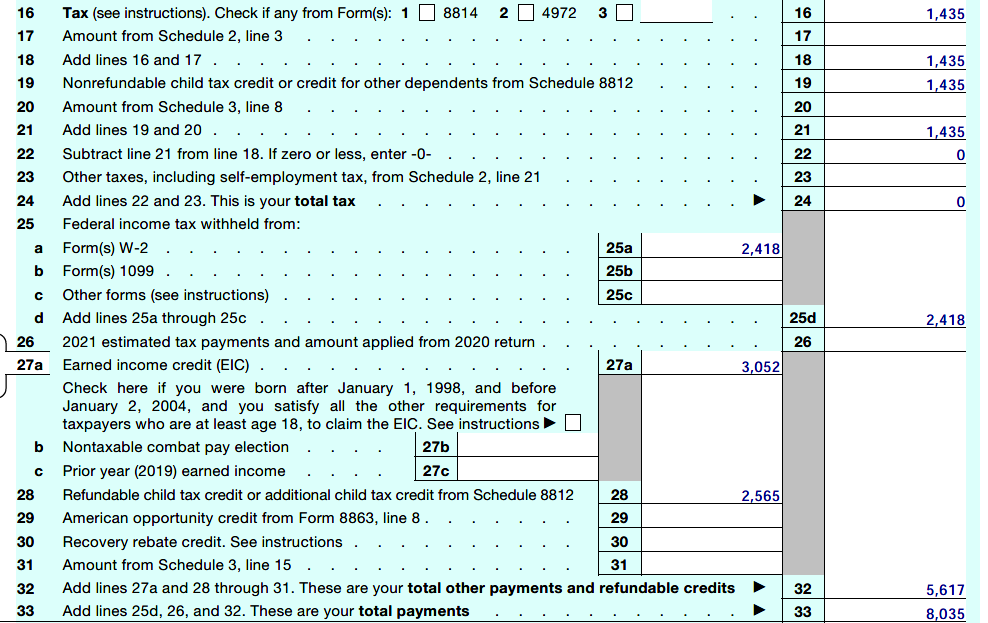 Credits
Filing Status
Credits – are dollar for dollar reduction in calculated tax owed from certain expenses paid, savings and dependents.
Income
Adjustments
Child(ren) under 17
Child and dependent care expenses
Retirement savings
Education expenses
Energy efficiency repairs
Foreign taxes paid
Deductions
Credits
Raise Hand
Credits
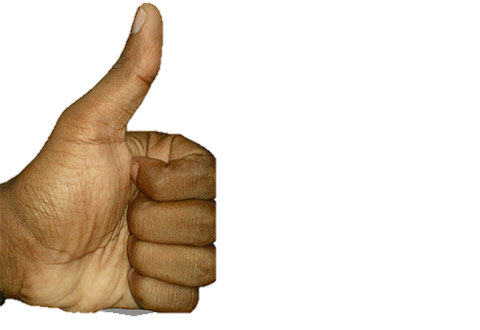 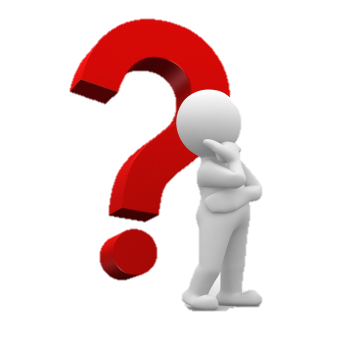 Anna’s Credits
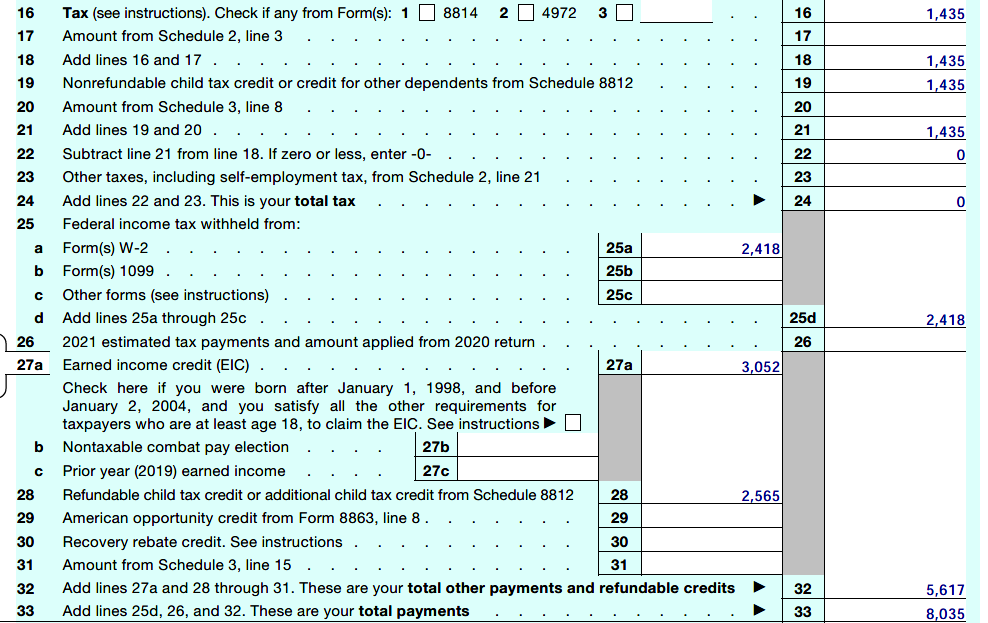 Wait, One More Chance to Tax!
Filing Status
Other Taxes:
Income
Self-employment (note: gig economy)
Credit repayments
Penalties for early withdrawal of retirement savings (10%) or not taking the required minimum distribution (50%)
Alternative minimum tax
Adjustments
Deductions
Credits
Tax – Credits + Other Taxes = 

Total Tax 
or
 Net Tax Liability
Anna’s Total Tax or Net Tax Liability
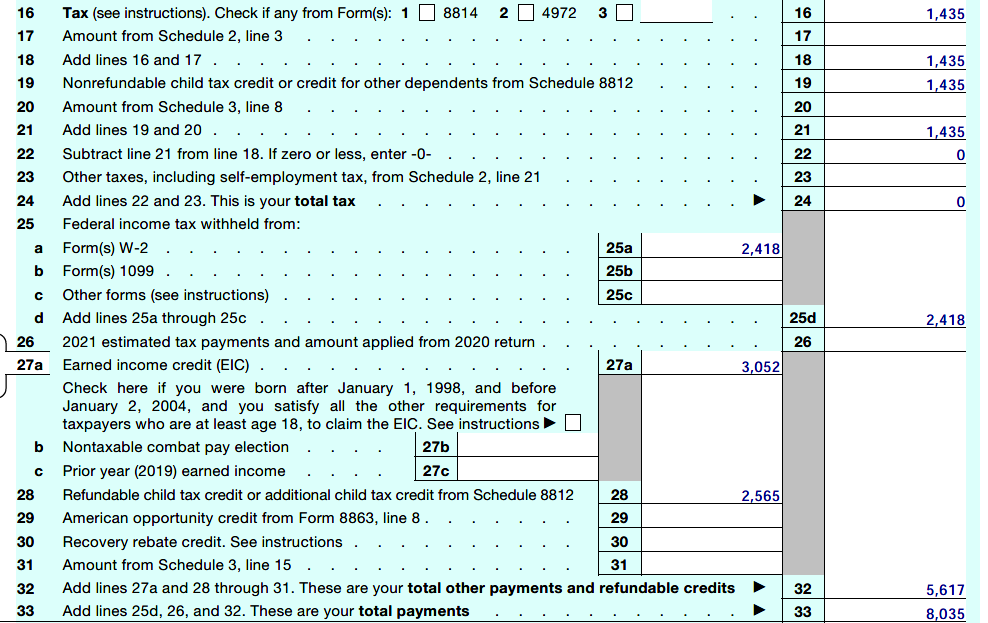 Total Payments
Filing Status
During the Year – pay as you go towards total tax liability.
Withholding from wages
Estimated quarterly payments
Prior year refund applied to current year
Income
Adjustments
Deductions
Refundable Credits – that “act” like payments made during the year.
Earned income tax credit
Additional child tax credit
American Opportunity (Hope) education credit
Credits
Total Payments
Raise Hand
RefundableCredits
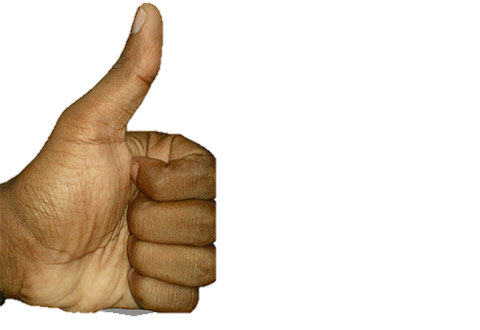 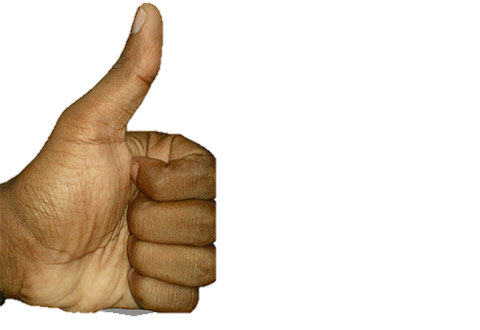 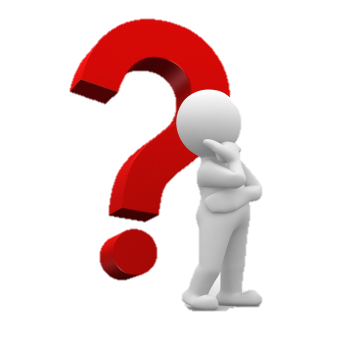 Anna’s Total Payments
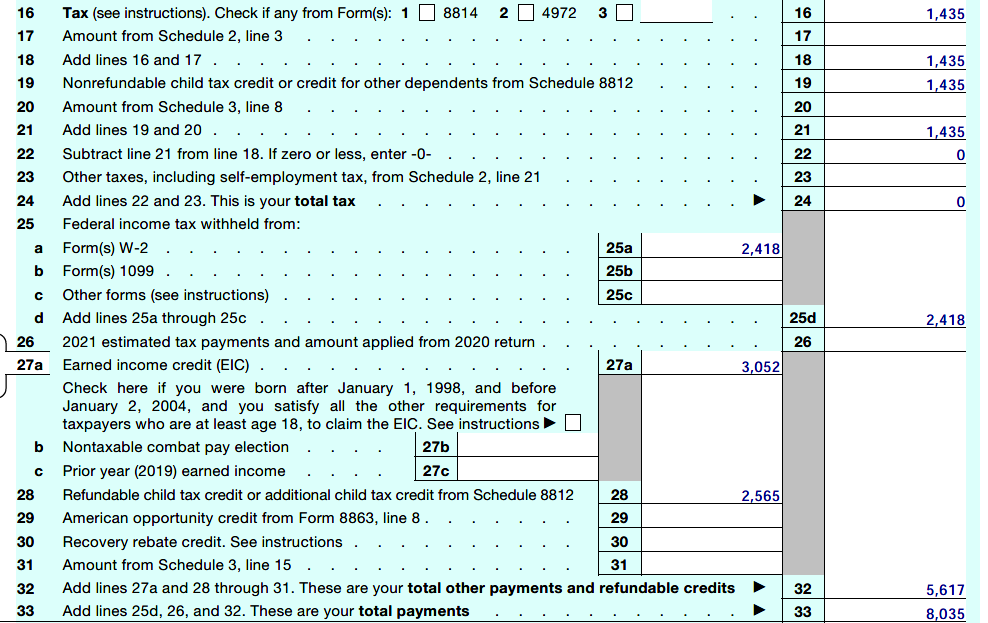 Net Result
Filing Status
Net result – is the final resolution between tax liability and payments.

Total Tax – Total Payments
Income
Adjustments
Deductions
If a negative number, meaning more was paid than owed, a refund is due.

If a positive number, meaning less was paid than owed, a payment is due.
Credits
Total Payments
Net Result
Anna’s Net Result
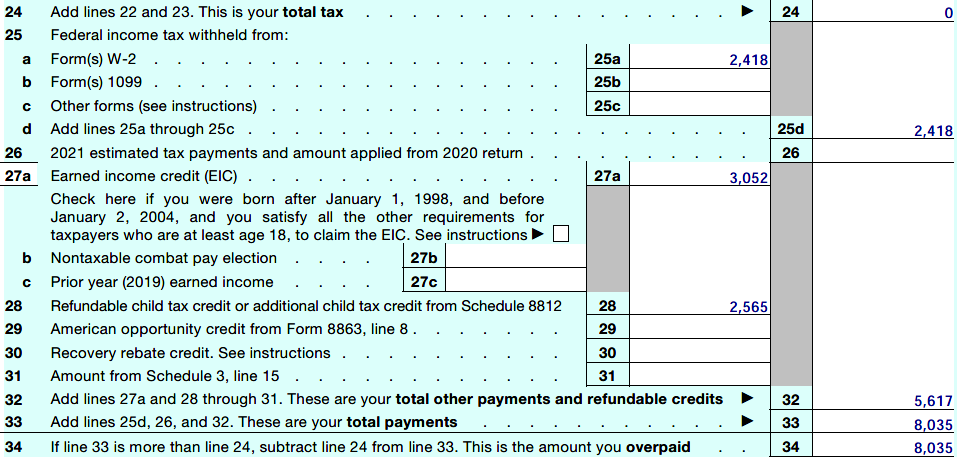 Total Tax vs. Withholding
Refund
Payment Due
Net withholding* ÷ Pay periods

$$’s that could be back in each paycheck instead of waiting for filing at year end!
Payment due ÷ Pay periods       

$$’s that could be withheld from each paycheck instead of writing a check at filing!
*Net withholding = Withholding – Total Tax
Anna’s Over Withholding
Refund
Refund
Net withholding* ÷ Pay periods

$$’s that could be back in each paycheck instead of waiting for filing at year end!
$2,418 - 0 ÷ 24 = 

$101 extra in her paycheck
*Net withholding = Withholding – Total Tax
How can I change this for next year?
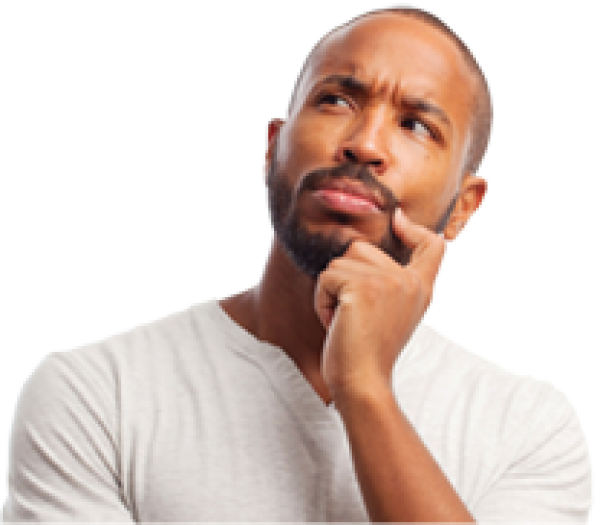 https://www.irs.gov/individuals/tax-withholding-estimator
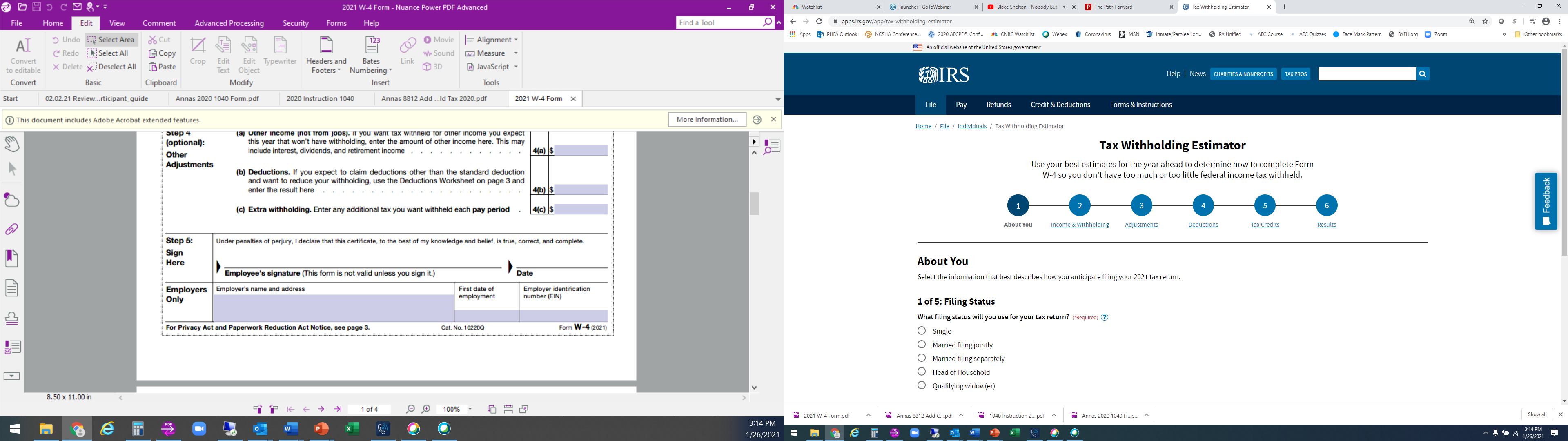 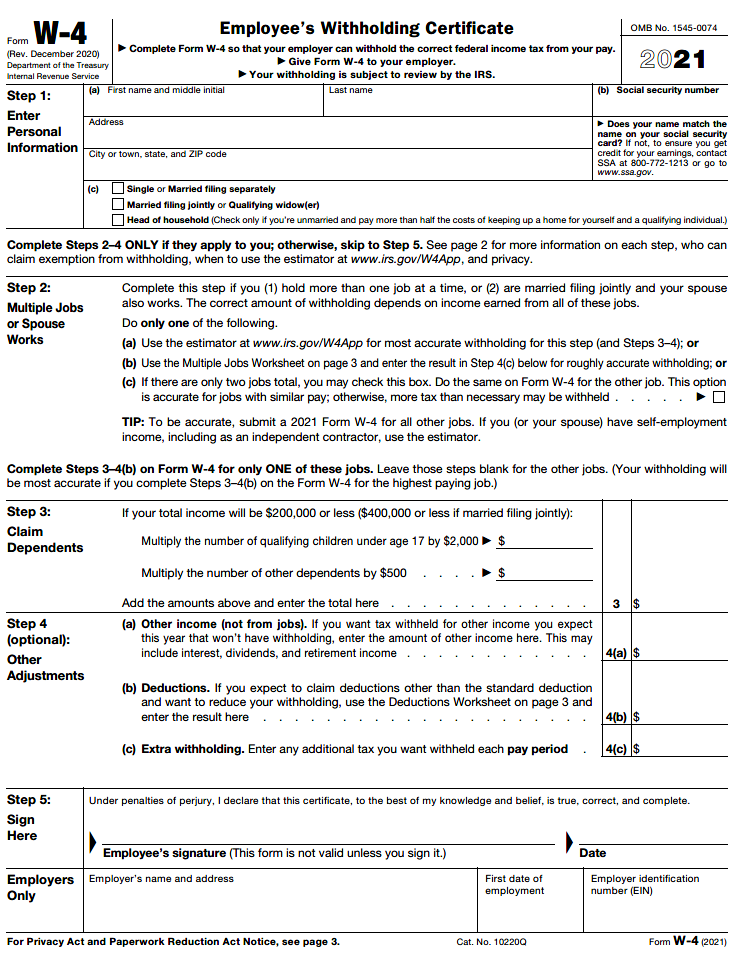 Refund Recipe
Any Way You Want!
10%
Later
Now
60%
30%
Anna’s Refund
Any Way – 29%
How much?     $2,905
For what?
New computer: $1,100
New TV             $   885
New cell            $   520   
Kids to spend    $  400
10%
Later – 31%
Now – 40%
60%
30%
How much?       $3,070
For what?
Rent reserve       $1,000
Car insurance     $   870
Savings bonds    $  500
Back-to-school   $  400
Holiday set-aside$ 300
How much?     $4,025
For what?
Credit card:     $1,100
Tithe:               $1,020
Bank fees:        $  165
Cable/internet: $ 240
Clothes (Anna) $ 600
Clothes (kids)   $ 400
Noodles!!         $ 500
Tax Preparers
www.irs.gov/freefile
Free, online fillable forms and  filing (federal only) for everyone
Free for those making less than $72,000 through IRS-sponsored software programs

For purchase
Commercial software,
Step-by-step 
Inexpensive
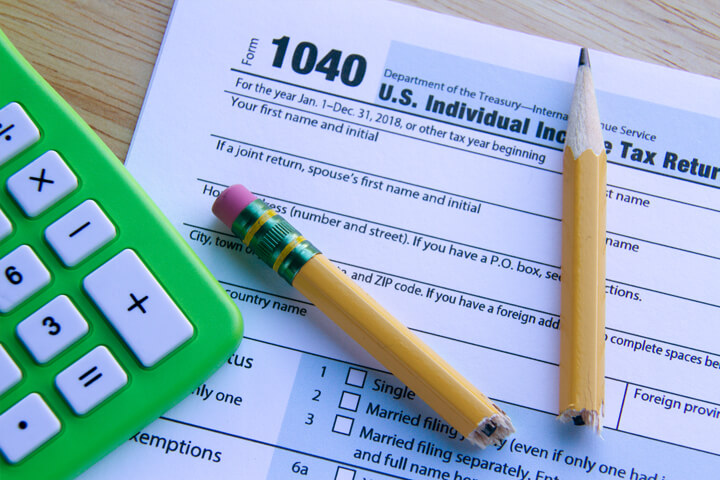 Yourself!
Tax Preparers
Volunteer Income Tax Assistance (VITA) – free for:
People making $57,000 or less
People with disabilities
Limited English-speaking taxpayers
Tax Counseling for the Elderly (TCE) – free for those 60 and older




https://irs.treasury.gov/freetaxprep/
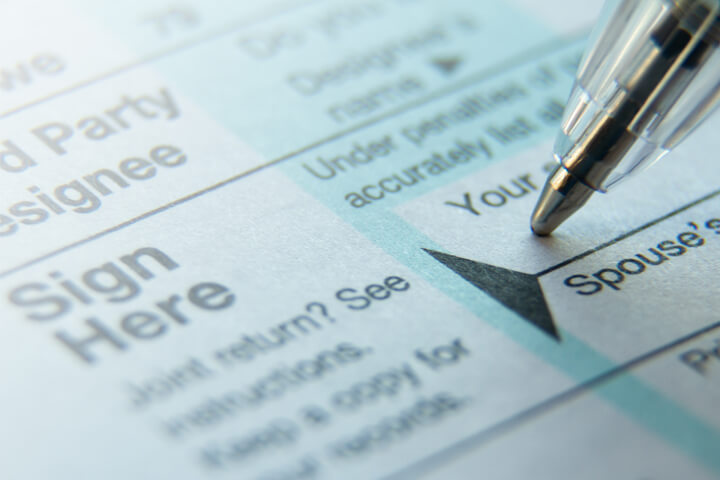 Free assistance!*
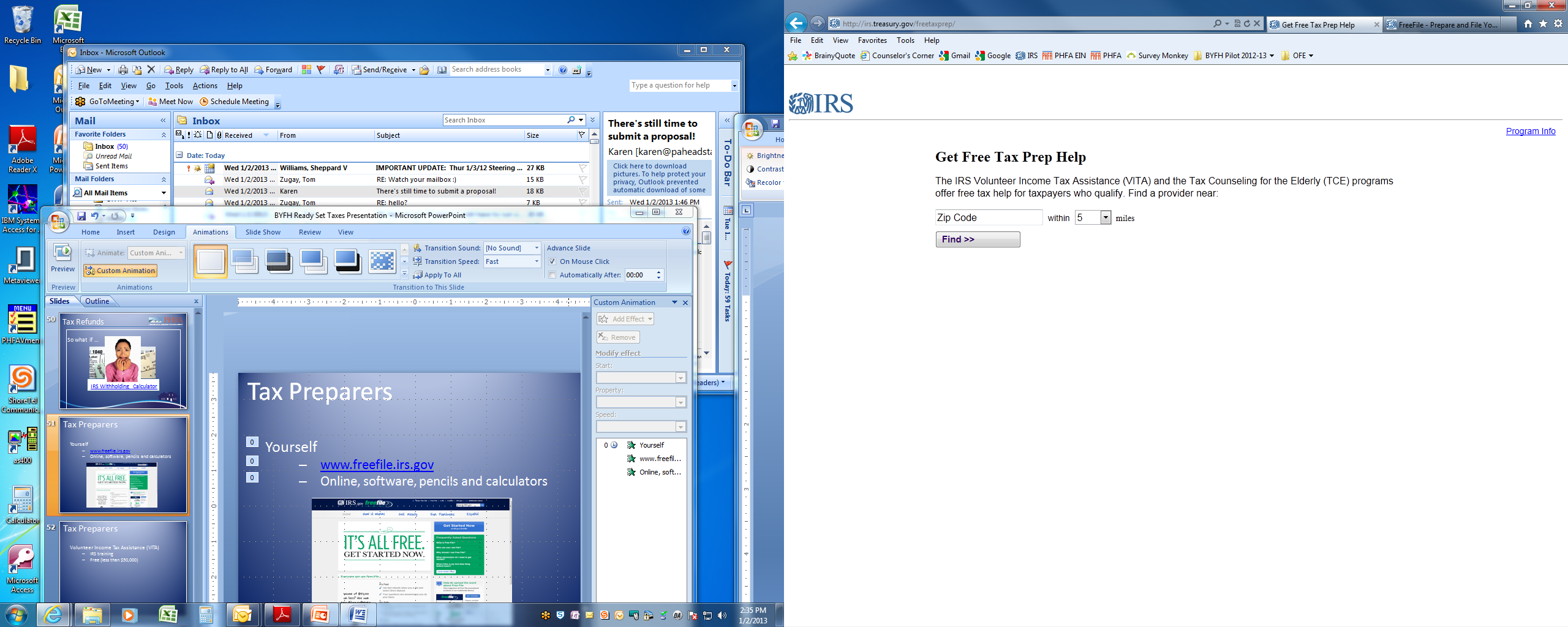 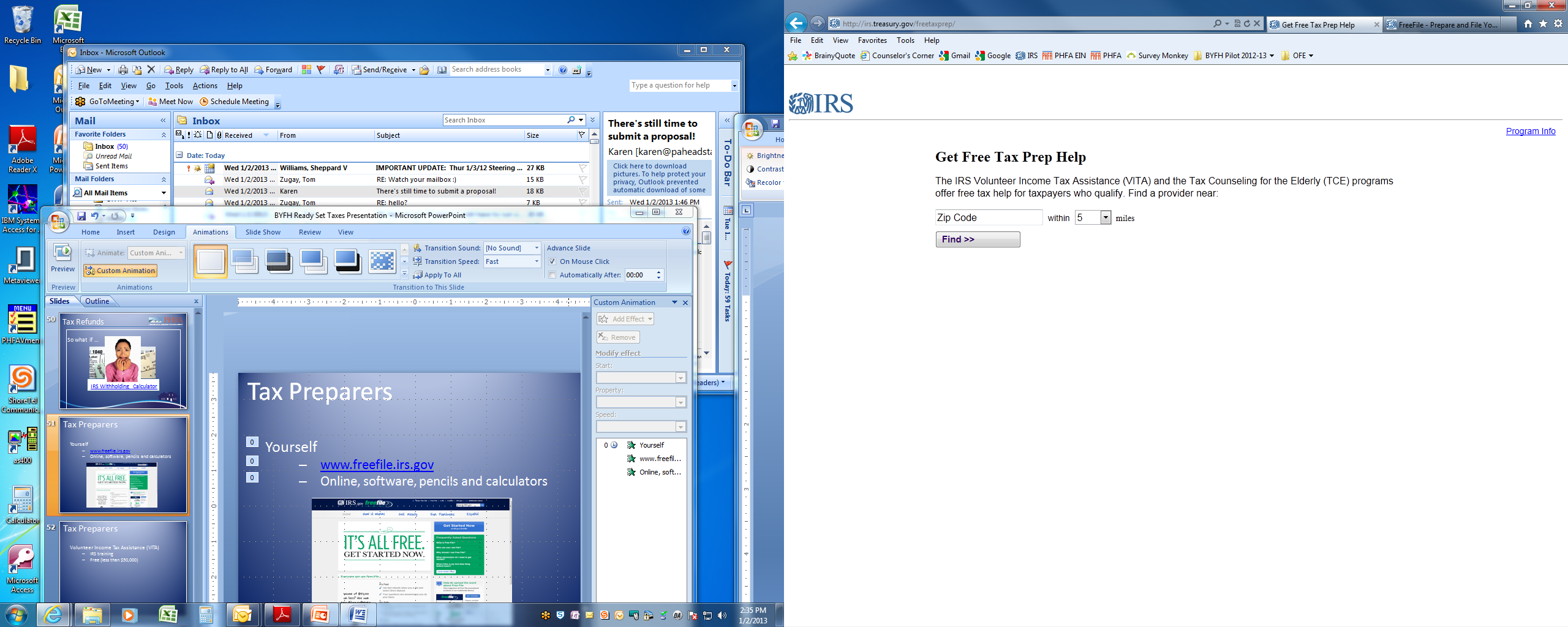 *VITA and TCE tax prepares are IRS trained volunteers.
Tax Preparers
Enrolled Agents
www.naea.org
Federally licensed tax professionals
Can represent clients before IRS
Cost vary with services
Certified Public Accountants:
www.picpa.org
Licensed by the state board of accountancy
Can represent clients before IRS
Expensive/varies with services
Uncredentialled:
Must have PTIN#
Continuing education for tax year
Buyer beware
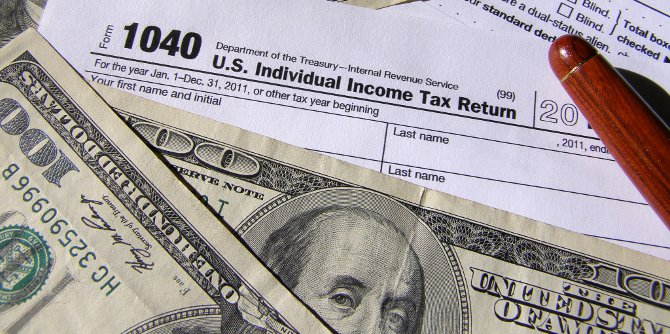 Paid preparer$
Tax Preparers
Franchises/chains
Independently owned-operated
Preparers trained through franchise tax courses
Convenient locations, targeting struggling consumers
Expensive cost/benefit
Refund anticipation products
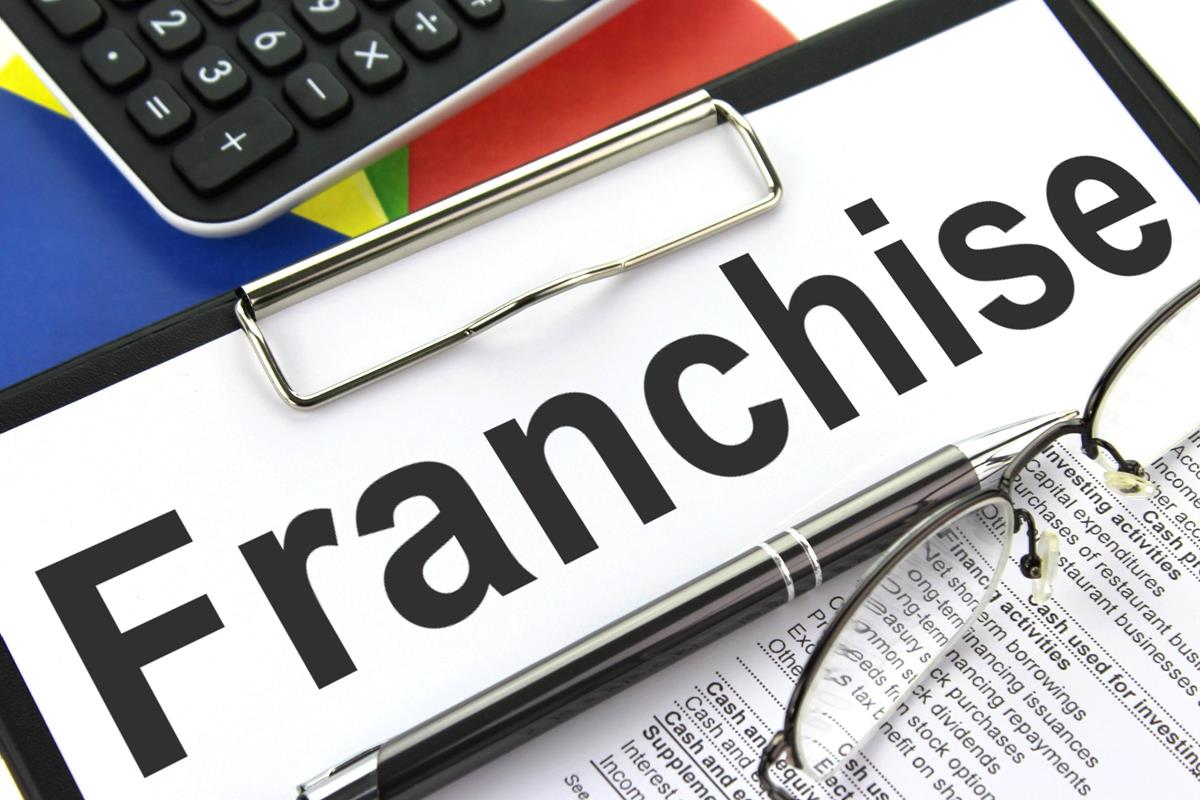 Chains
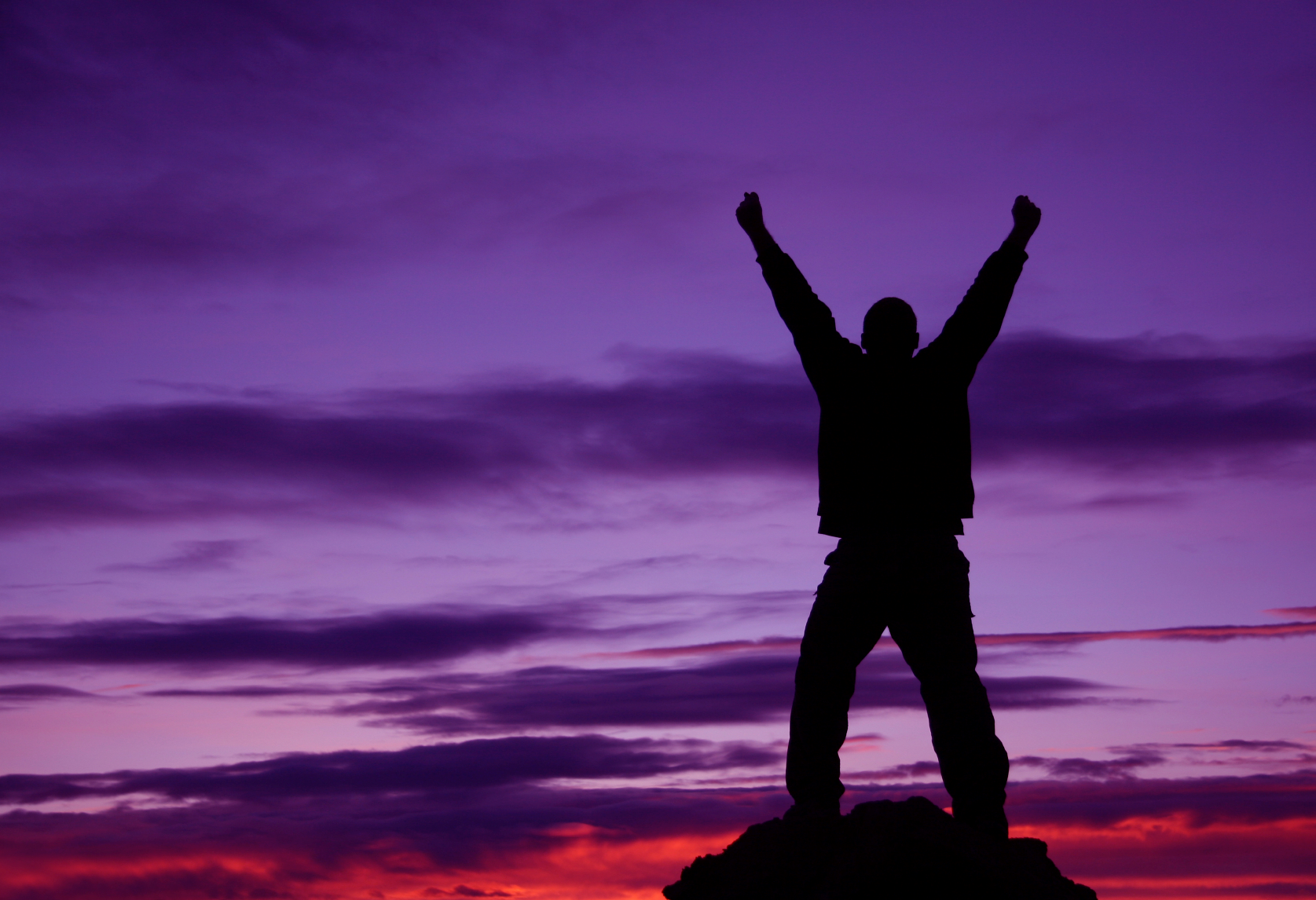 Recap
[Speaker Notes: Today we’re going to talk about:

Money values and setting financial goals

Creating a Money Map

Making good financial choices

Knowing how your cash flows]
Establish a manageable record keeping system
Identify credits and deductions overlooked or that may now apply to your situation
Weigh the pros and cons of tax refunds and make adjustments to withholding if appropriate
Select the appropriate tax preparer for your situation and avoid unnecessary fees
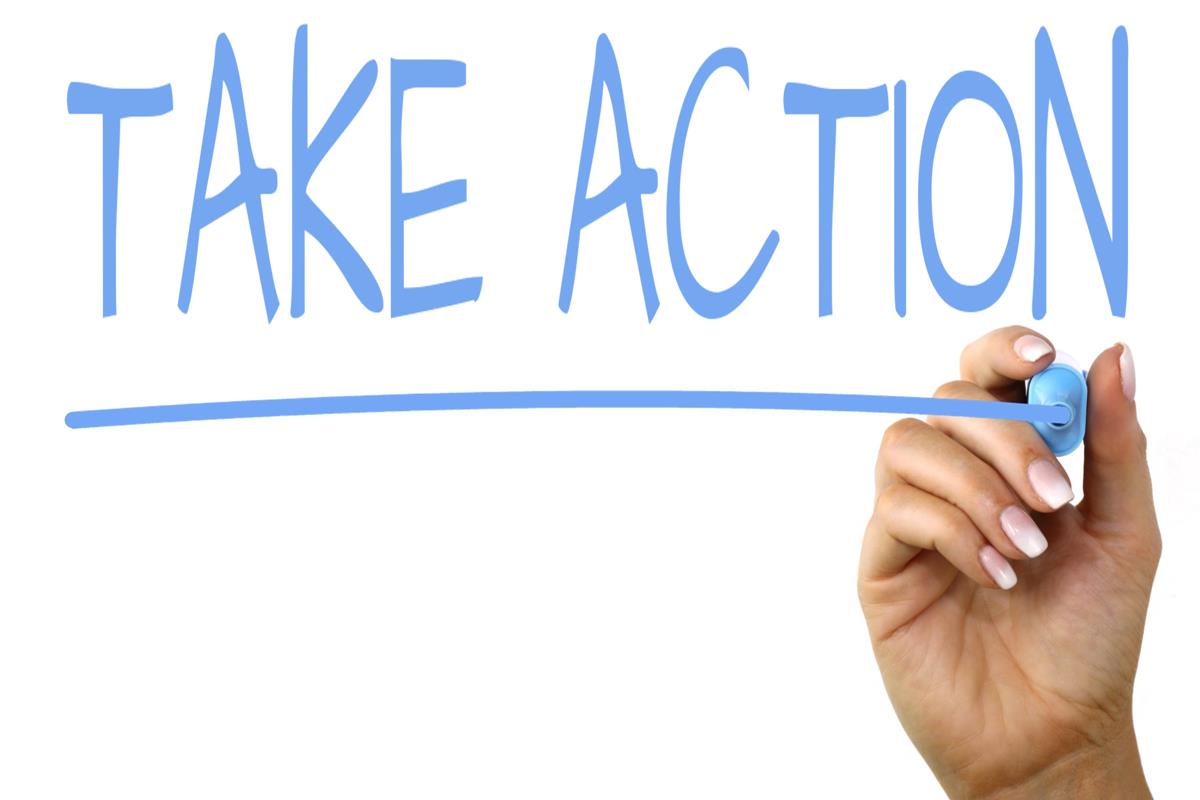 Complete Today
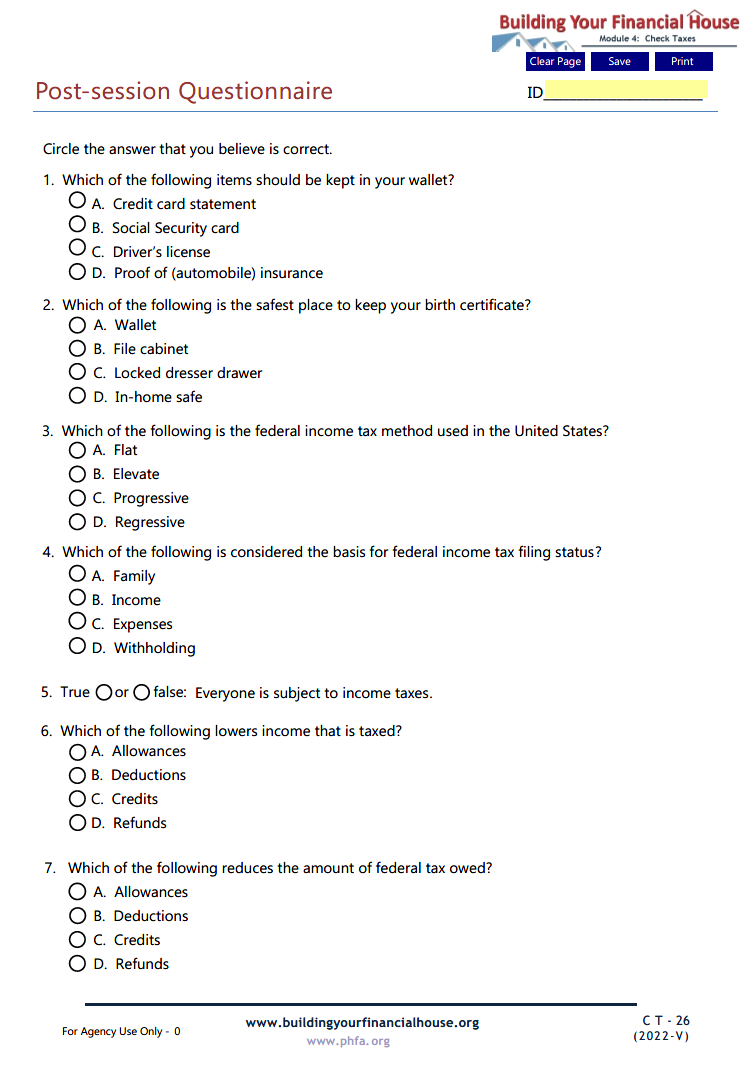 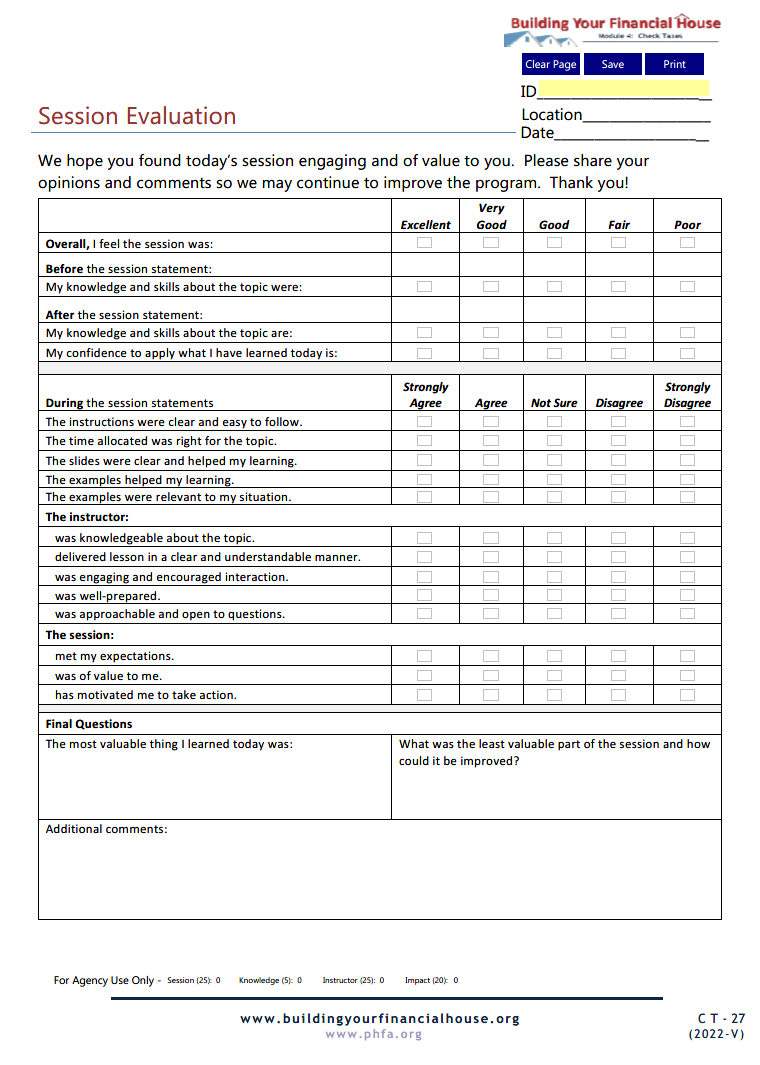 Email the Post-Session Questionnaire and the Session Evaluation to:
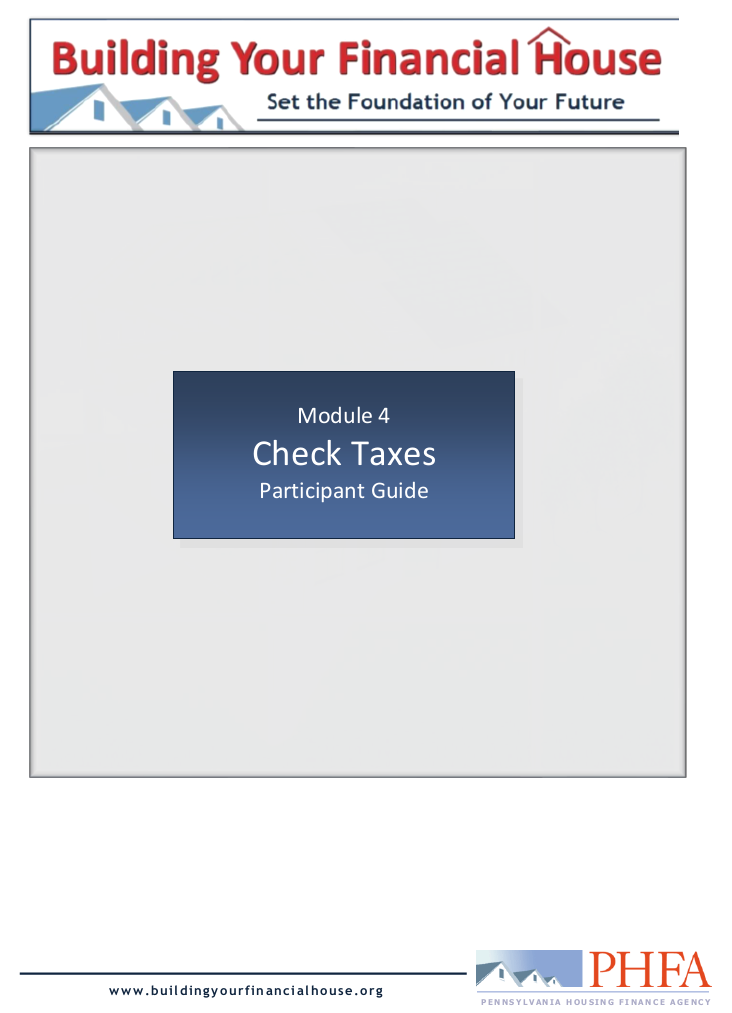 Now, it’s your turn!
Note:  For best results, view in Adobe Reader DC or Nuance.
Homework
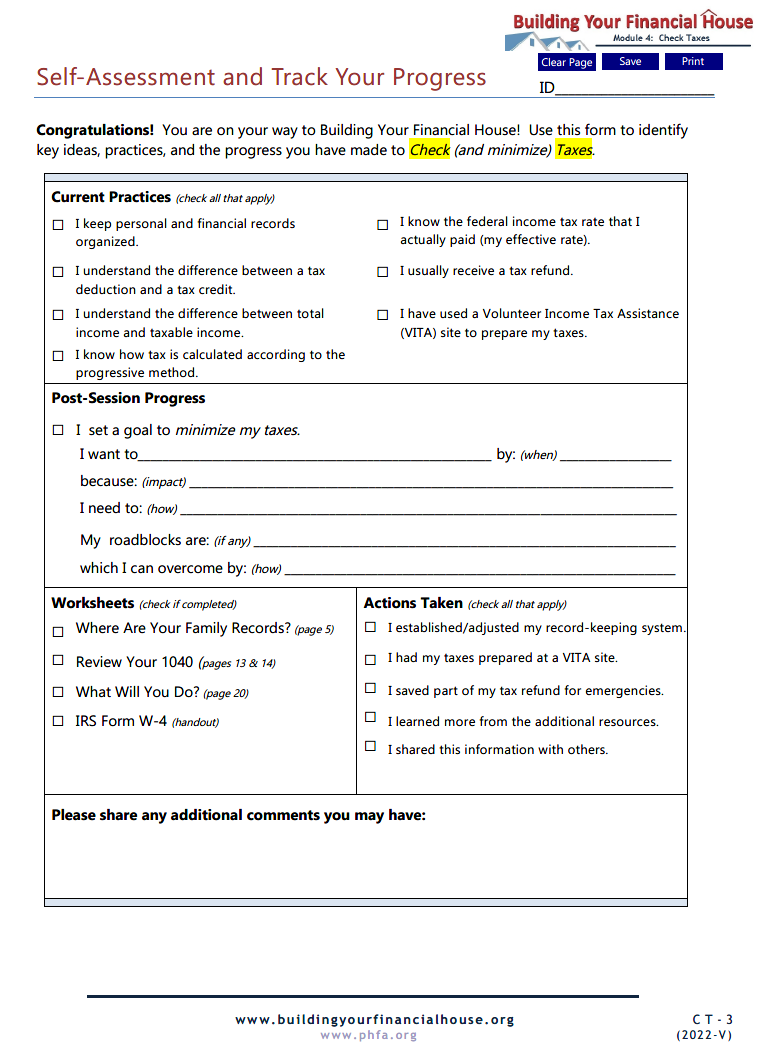 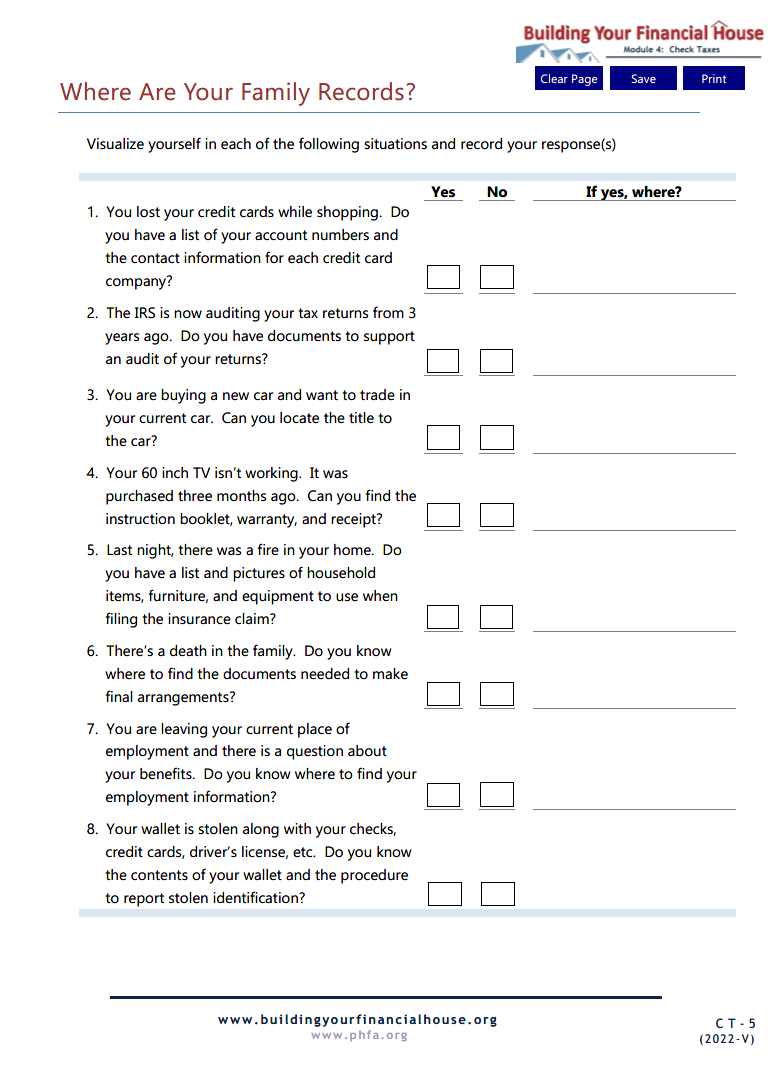 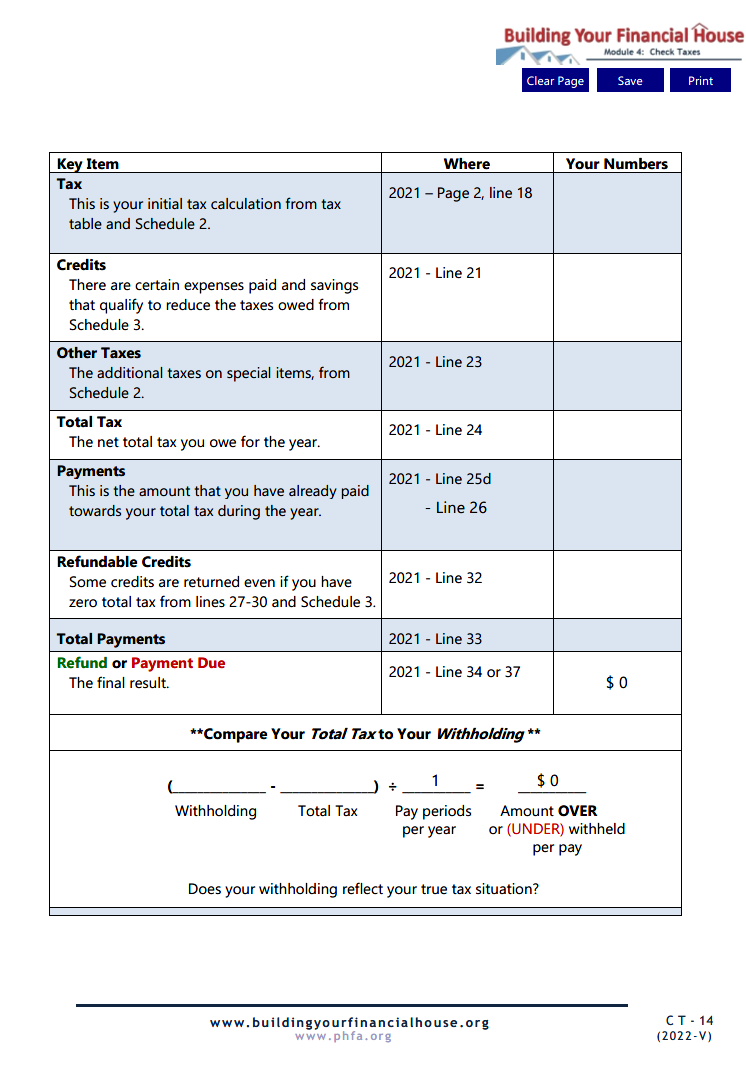 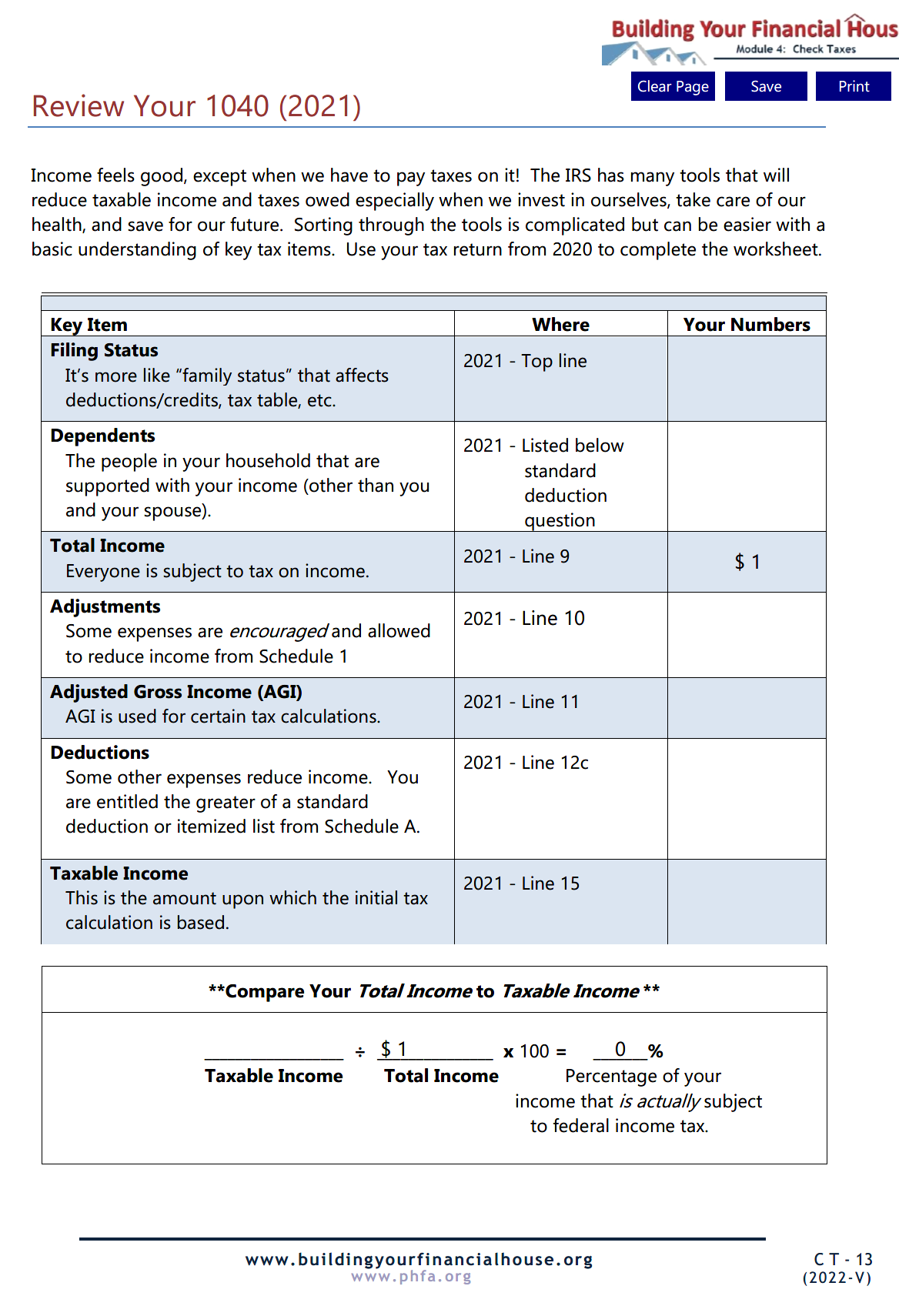 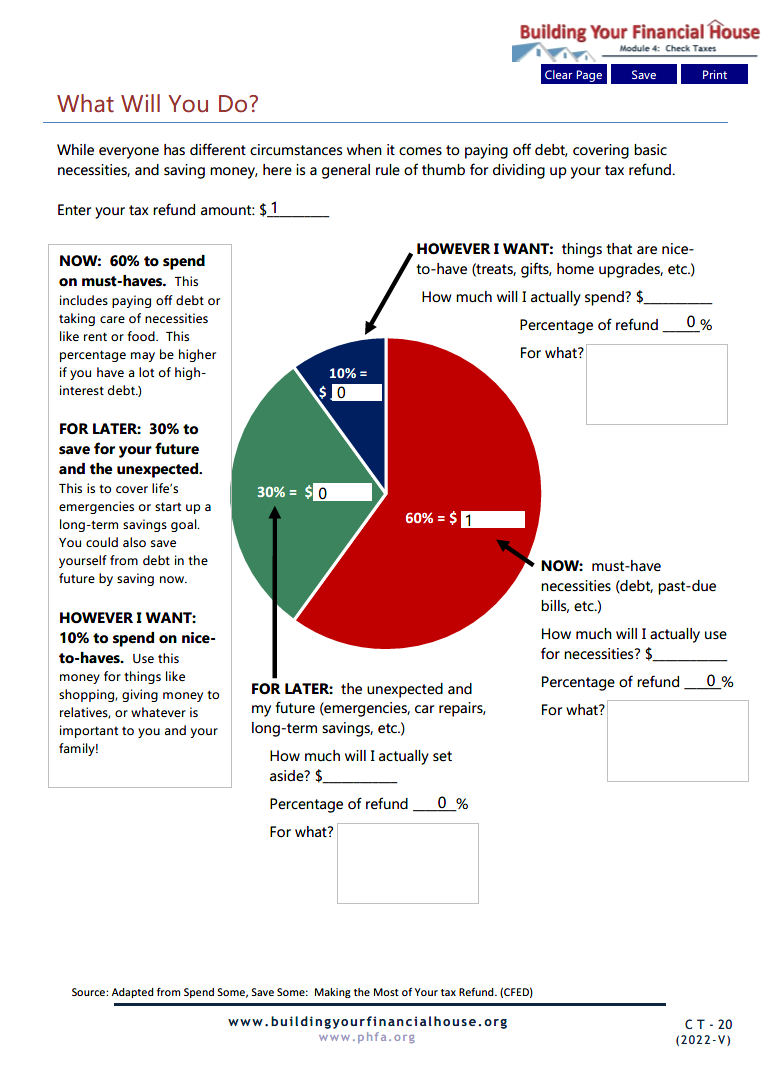 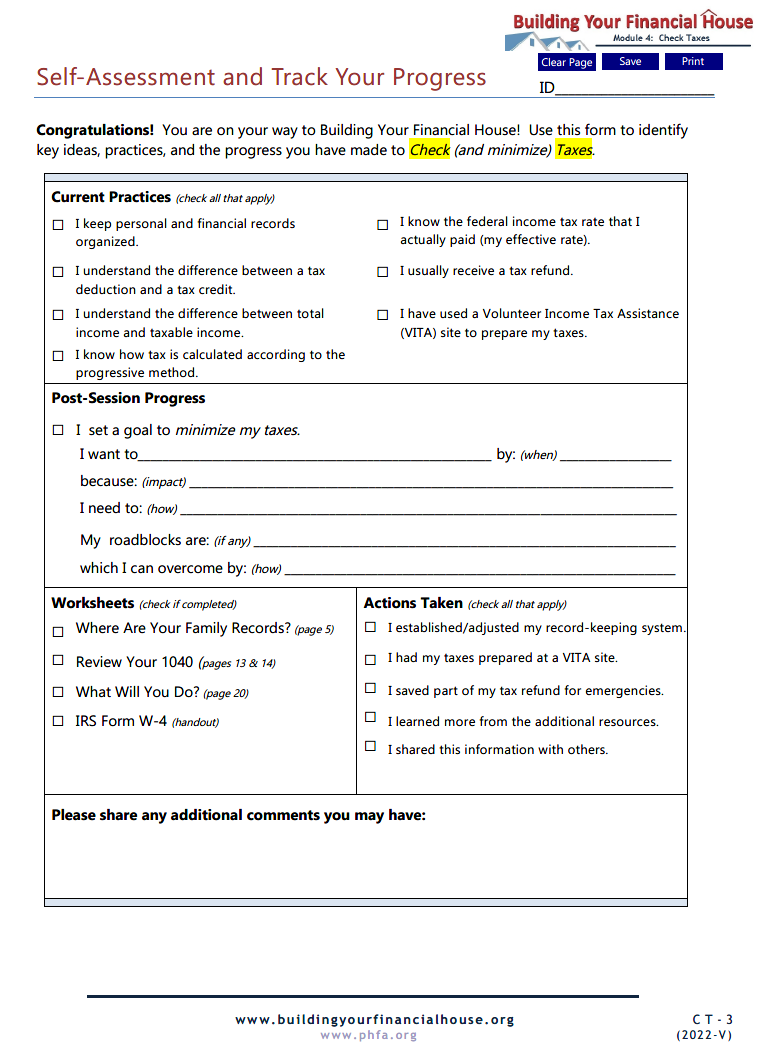 PRIOR TO NEXT SESSION,
email completed homework to:
Next Time:
Make Money Work
Make Money Work Pre-Session Questionnaire
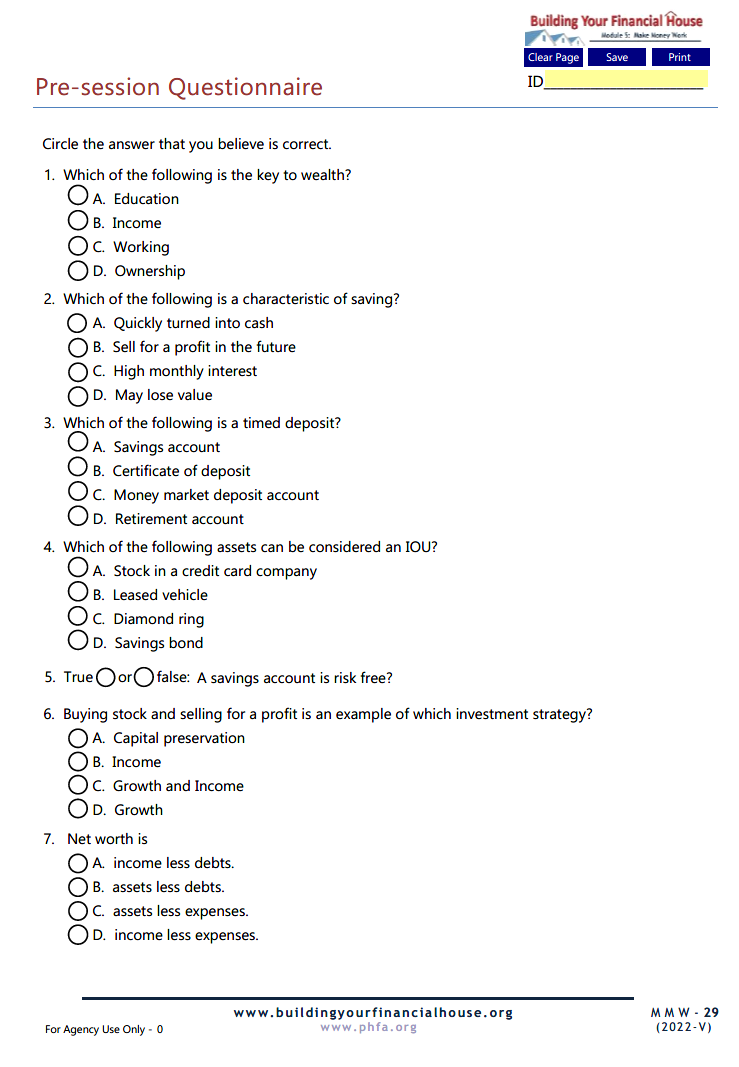 Email Spend Sensibly Pre-Session Questionnaire to:
Questions?
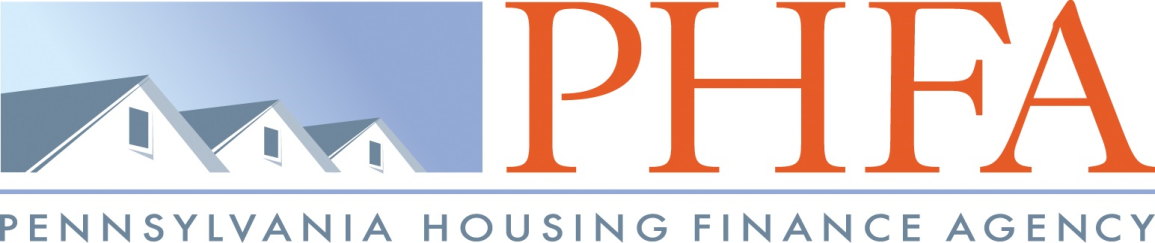 Thank You!
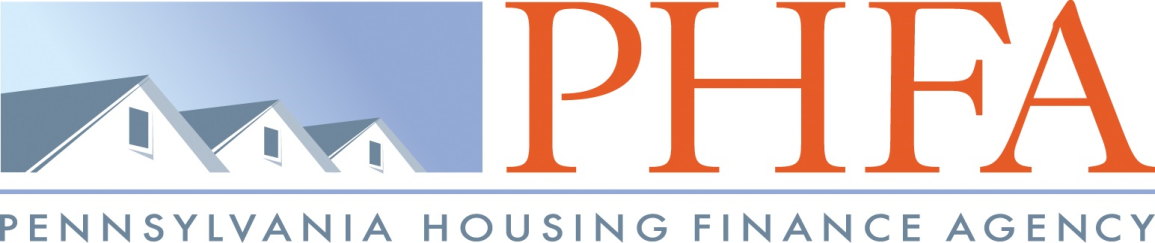